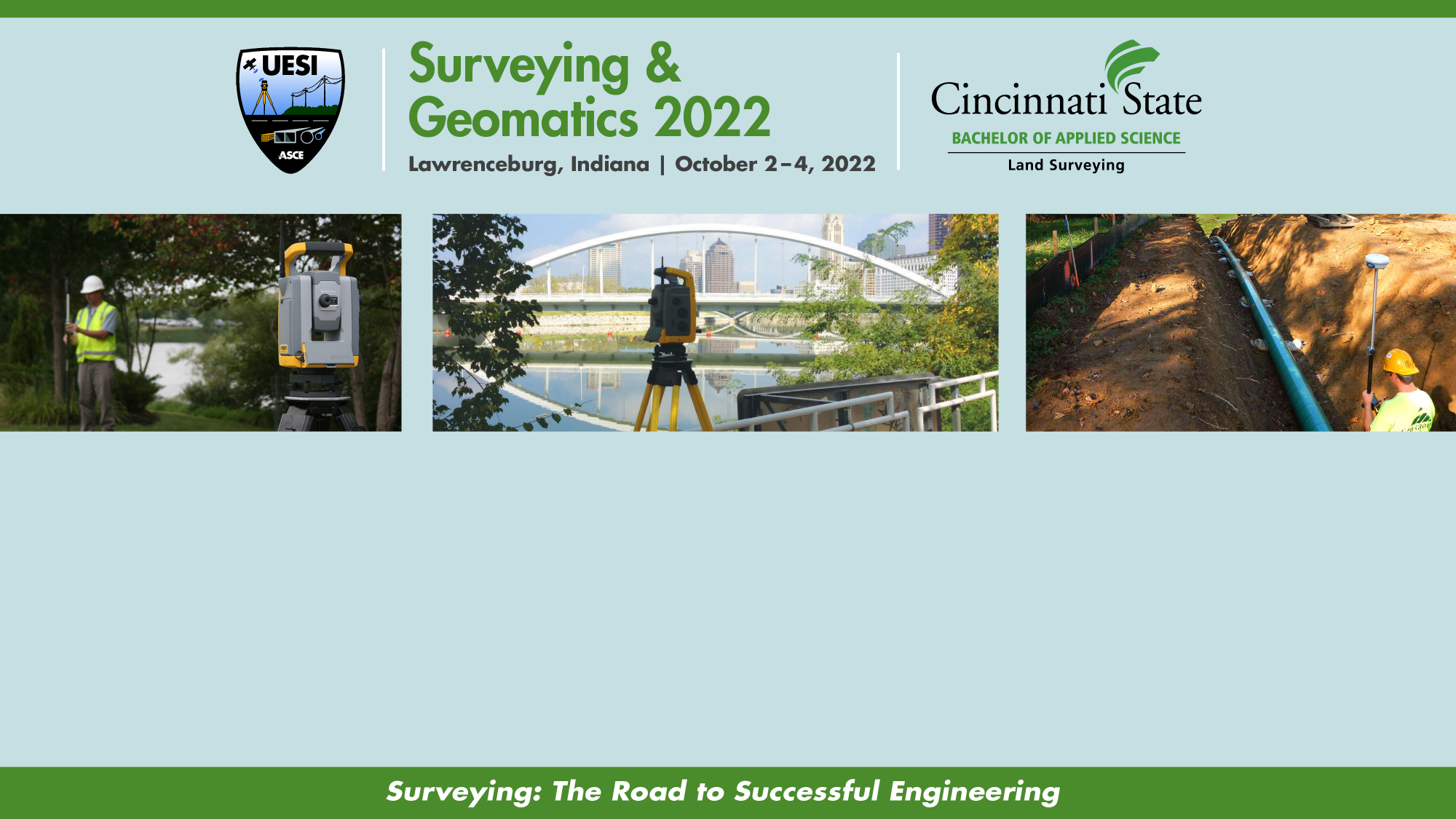 Grids for the FutureA New Approach for DesigningState Plane Coordinate System Zones
Michael Dennis, PhD, PE, PLS, M.ASCE
Surveyors and engineers	love projected coordinate systems
SPCS2022
Making the Earth flat again
…one zone at a time
2
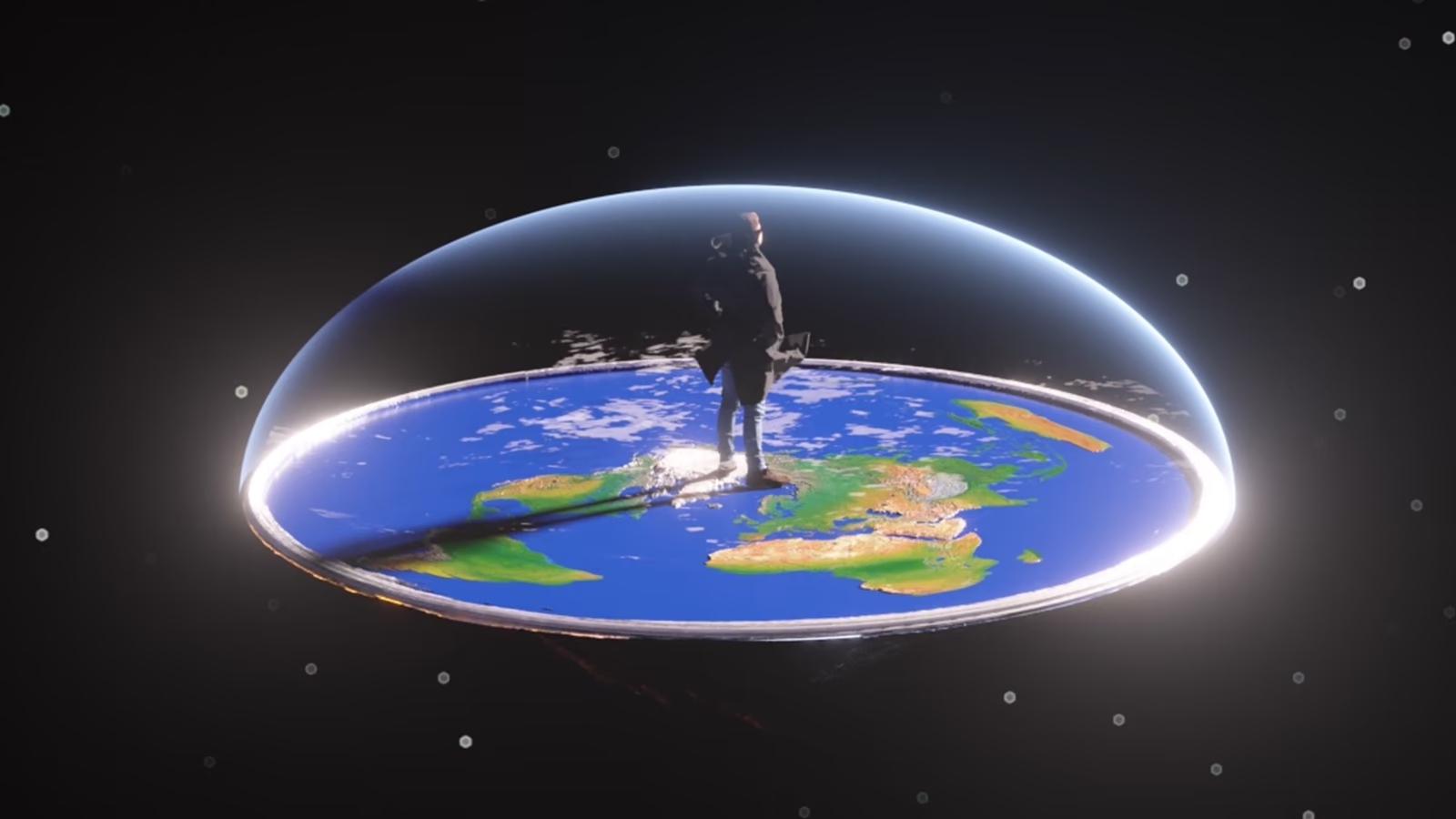 How surveyors and engineers see the Earth…
3
A “flat Earth” for the future
State Plane Coordinate System of 2022 (SPCS2022)
Similar to existing State Plane…
Same 3 map projection types
Same ellipsoid (GRS 80)
But different…
Based on new datums instead of NAD 83
Designed to reduce difference between “grid” and “ground”
Many more “zones”
Zones “layers” will exist in most states
Lambert Conformal Conic (LCC)
Transverse Mercator (TM)
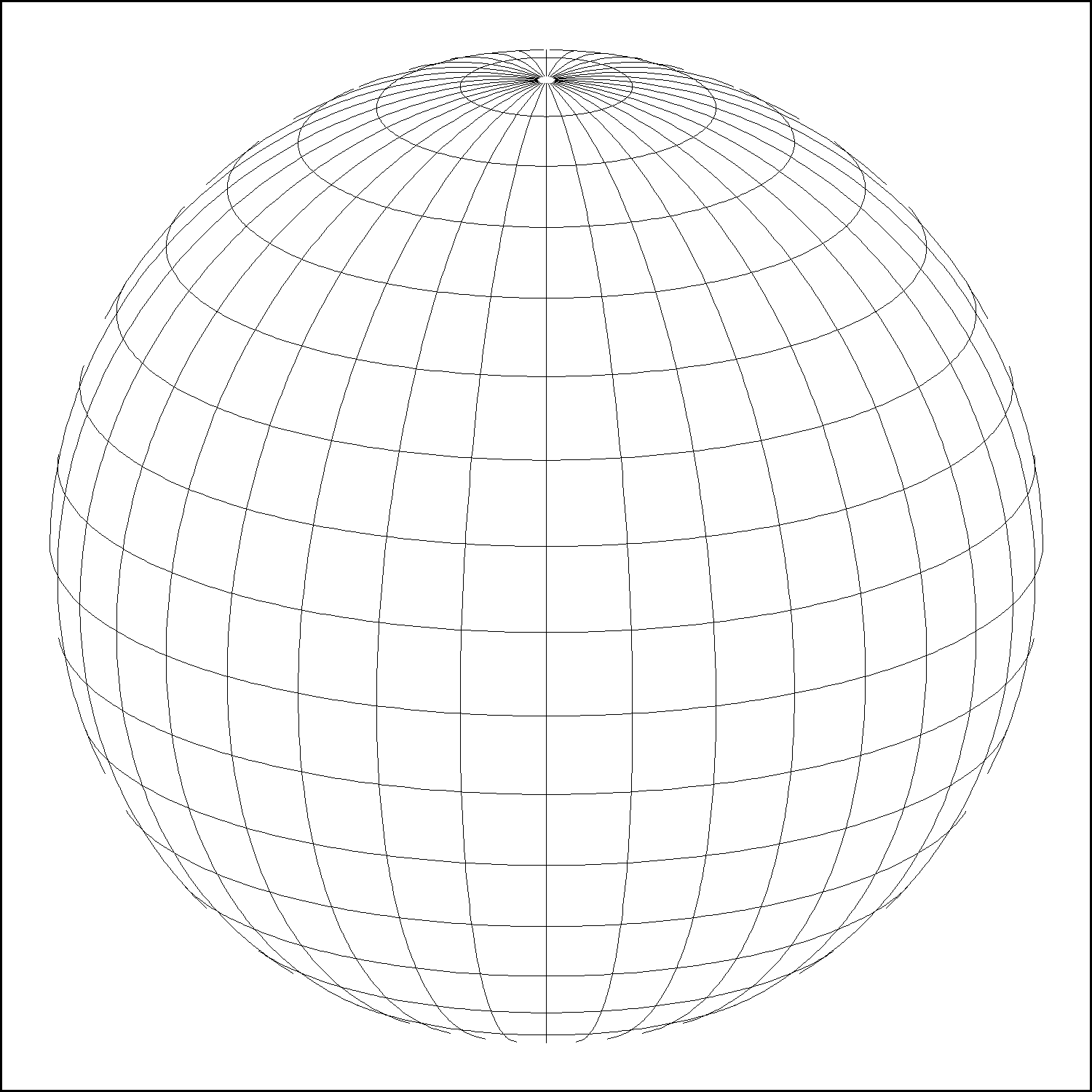 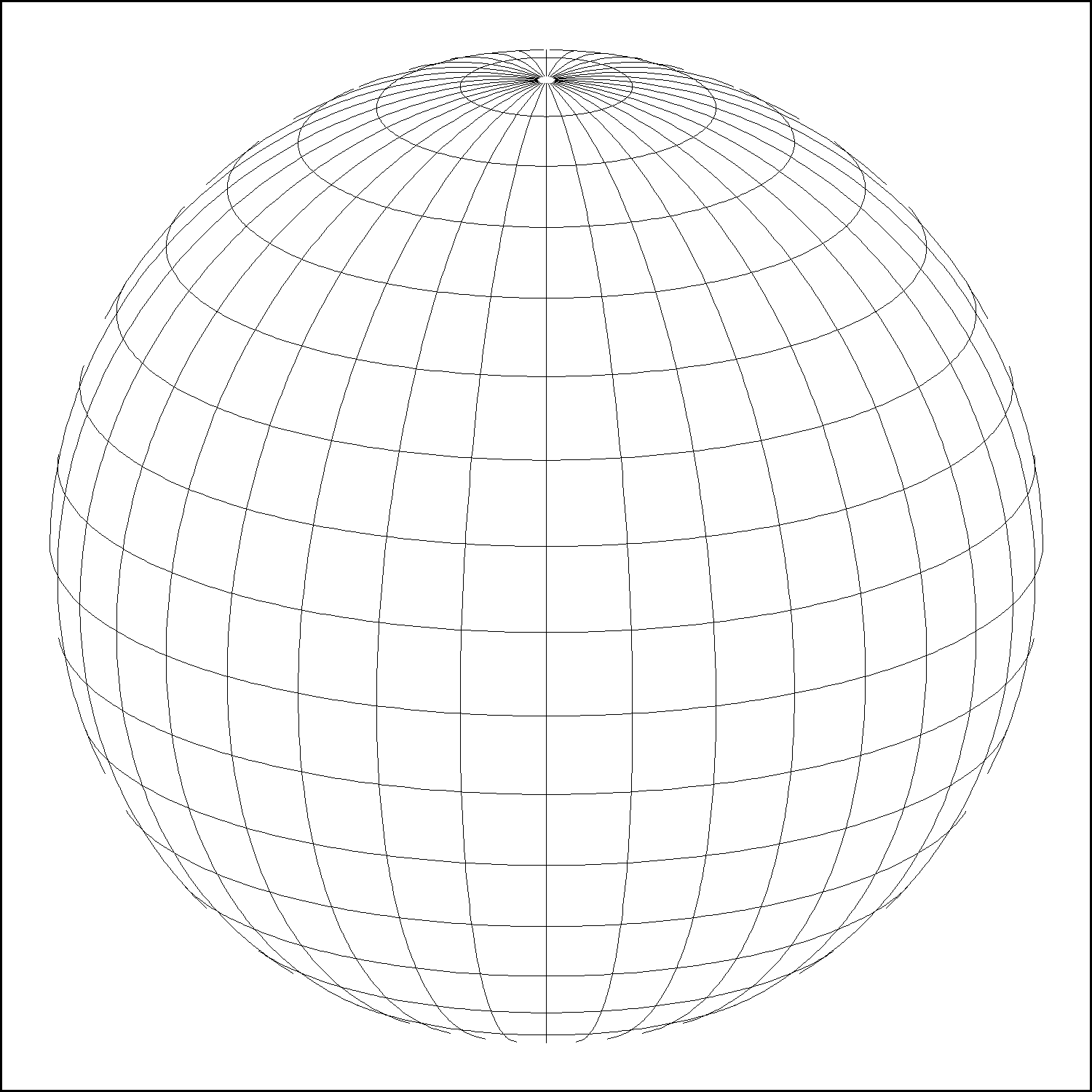 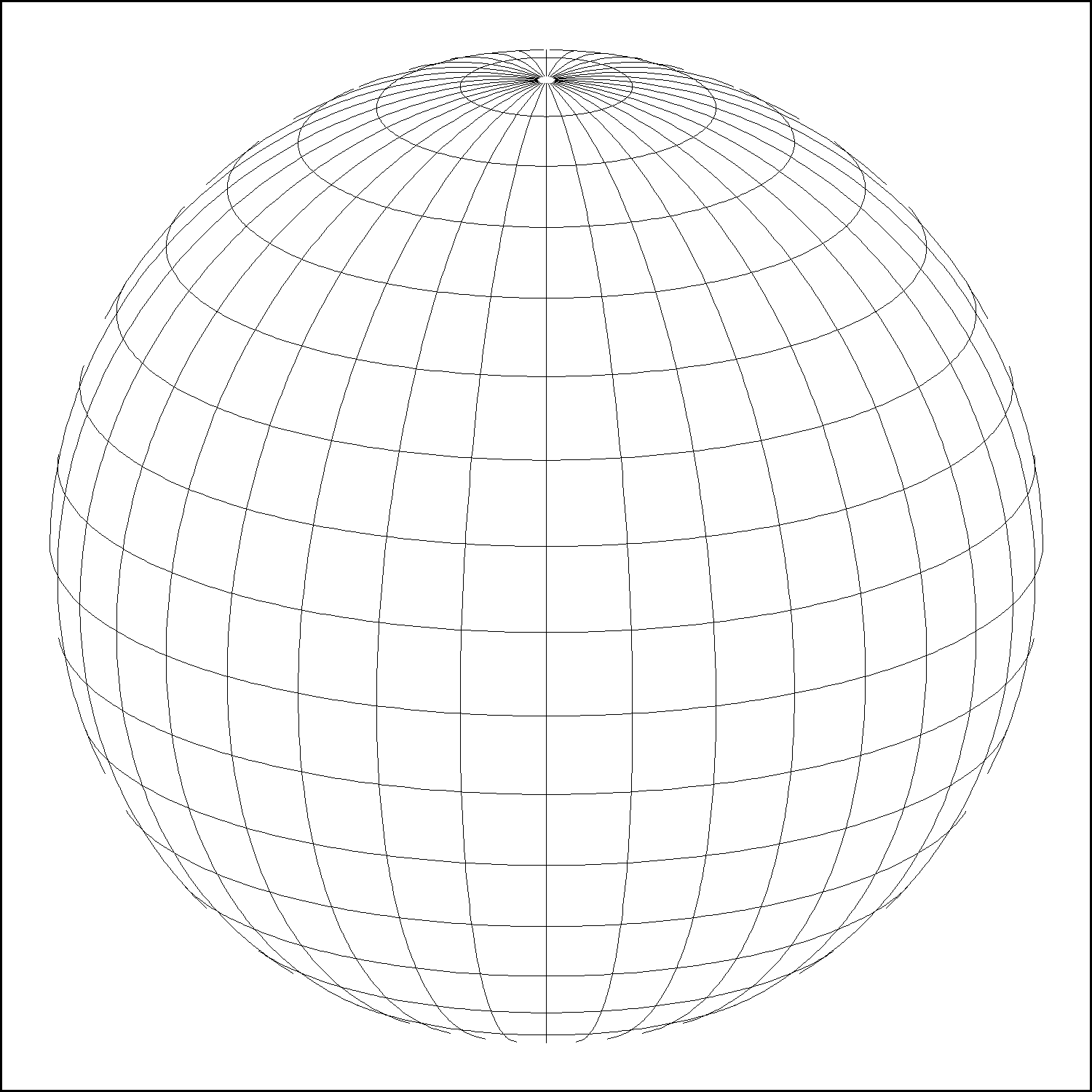 Oblique Mercator (OM)
4
Getting acquainted with SPCS2022
Overall distortion design philosophy
Linear distortion minimized (or “optimized”) at topographic surface (not at ellipsoid surface)
Purpose:  to reduce difference between and projected “grid” and actual “ground” distances in areas where people actually work
What is linear distortion?


Defined at a point (infinitesimal distances)
Unique (i.e., same in every direction) only for conformal projections 
Given here in parts per million (ppm) = mm per km
5
Map projection linear distortion
Combined factor
Grid point scale factor
Height (“elevation”) factor
6
Linear distortion with respect to ellipsoid surface
k0 = scale at projection axis
Projectionaxis (k0 < 1)
> ellipsoid distance    and> grid distance
Horizontal ground distance
Topographic surface
h
Ellipsoid surface
Ellipsoid distance
Projection surface (secant)
Grid distance > ellipsoid distance< ground distance (k > 1 and δ < 0)
Ellipsoid distance
This design approach used for SPCS 27 and 83 (minimizes distortion with respect to ellipsoid)
R
Grid distance < ellipsoid distance< ground distance (k < 1 and δ < 0)
7
Linear distortion with respect to topographic surface
Projectionaxis (k0 > 1)
> ellipsoid distance    and> grid distance
Horizontal ground distance
Topographic surface
h
Ellipsoid surface
Grid distance > ellipsoid distance≈ ground distance (k > 1 and δ ≈ 0)
Ellipsoid distance
Projection surface (non-intersecting)
R
8
Projection axis
9
Minimizing linear distortion
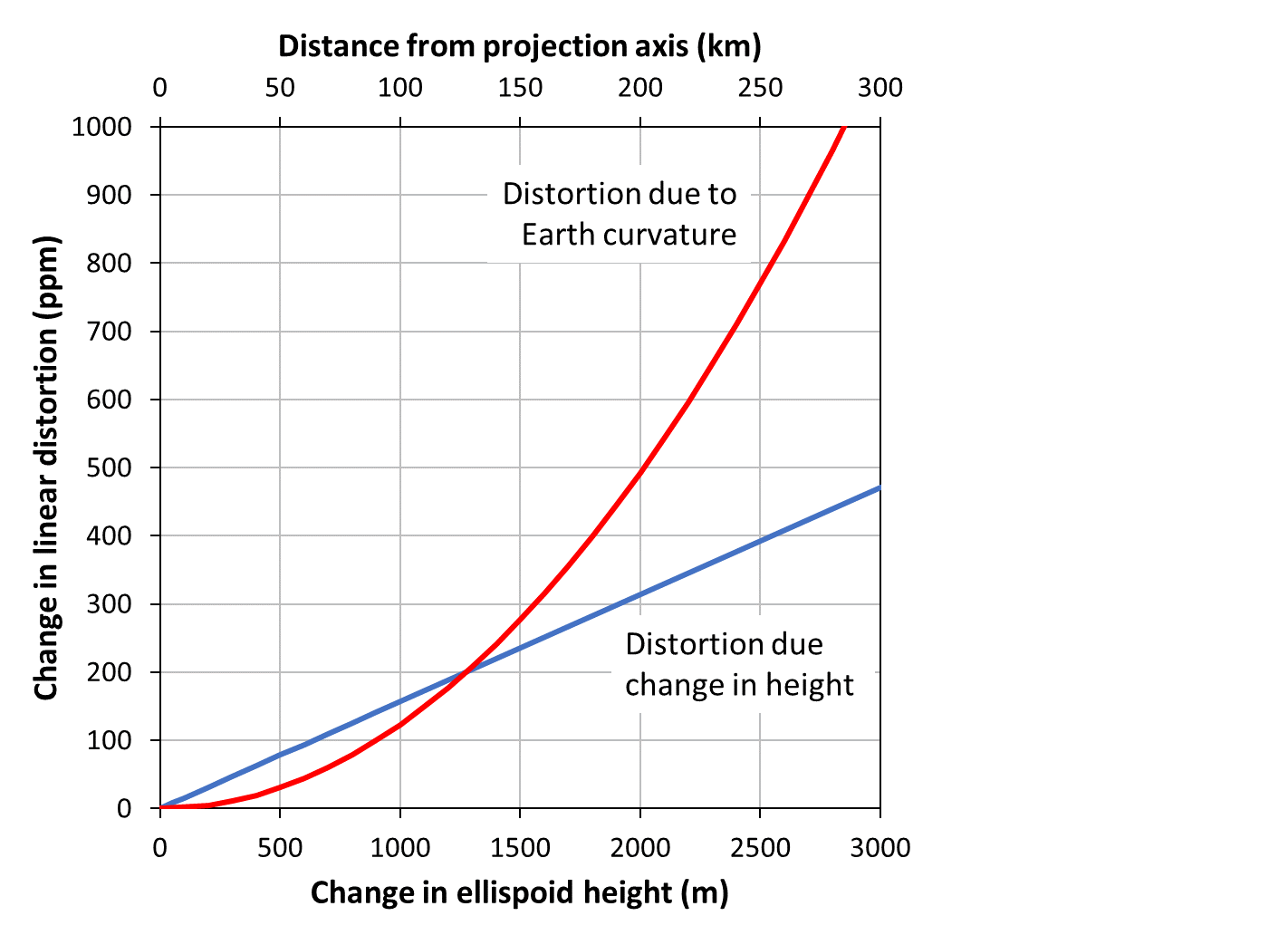 10
“Non-intersecting” conformal map projection
Topographic surface
Grid distance = ground distance at a point
Projectionaxis
Grid distance = ground distance at a point
Grid distance ≈ ground distance over finite distance
Purpose is to reduce linear distortion at “ground” (topographic surface).
But distortion can vary considerably across area of interest.
Ellipsoid surface
11
“Non-intersecting” conformal map projection
Topographic surface
Projectionaxis
Ellipsoid surface
12
Changing projection axis to reduce distortion variation
This design approach used for SPCS2022 (minimizes distortion with respect to topography)
Topographic surface
Grid distance = ground distance at many points
Projectionaxis
Ellipsoid height of surface not constant:  
h1 ≠ h2
h2
h1
ONLY way to reduce variation in distortion is to change projection axis location (or change projection).
Projection axis scale can be less than 1 for steeply sloping areas even if heights are large.
Ellipsoid surface
IMPORANT:  For large areas, there is no single defining ellipsoid height for scaling the projection.
13
NOT changing projection axis to reduce distortion variation
Topographic surface
Grid distance = ground distance at a point
Projectionaxis
Grid distance = ground distance at a point
h2
Ellipsoid height of surface not constant:  
h1 ≠ h2
h1
Ellipsoid surface
IMPORANT:  For large areas, there is no single defining ellipsoid height for scaling the projection – even if there is no attempt to account for topographic slope.
14
Linear distortion design criterion
15
Linear distortion magnitudes
16
Four steps of overall design process
17
Four steps of overall design process (cont’d)
18
U.S. Census blocks
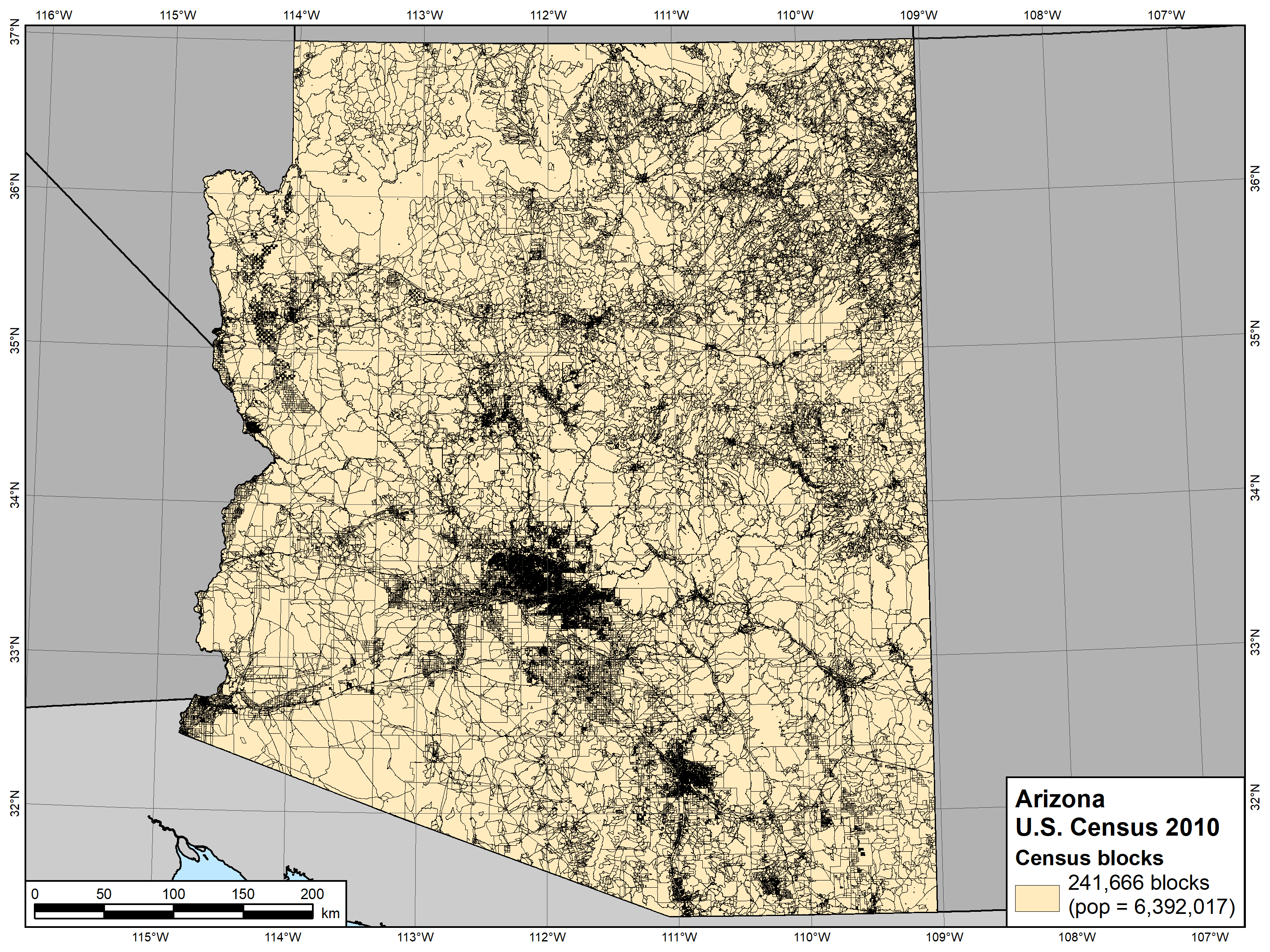 Used blocks from 2010 Census for SPCS2022 zone design
19
Population density
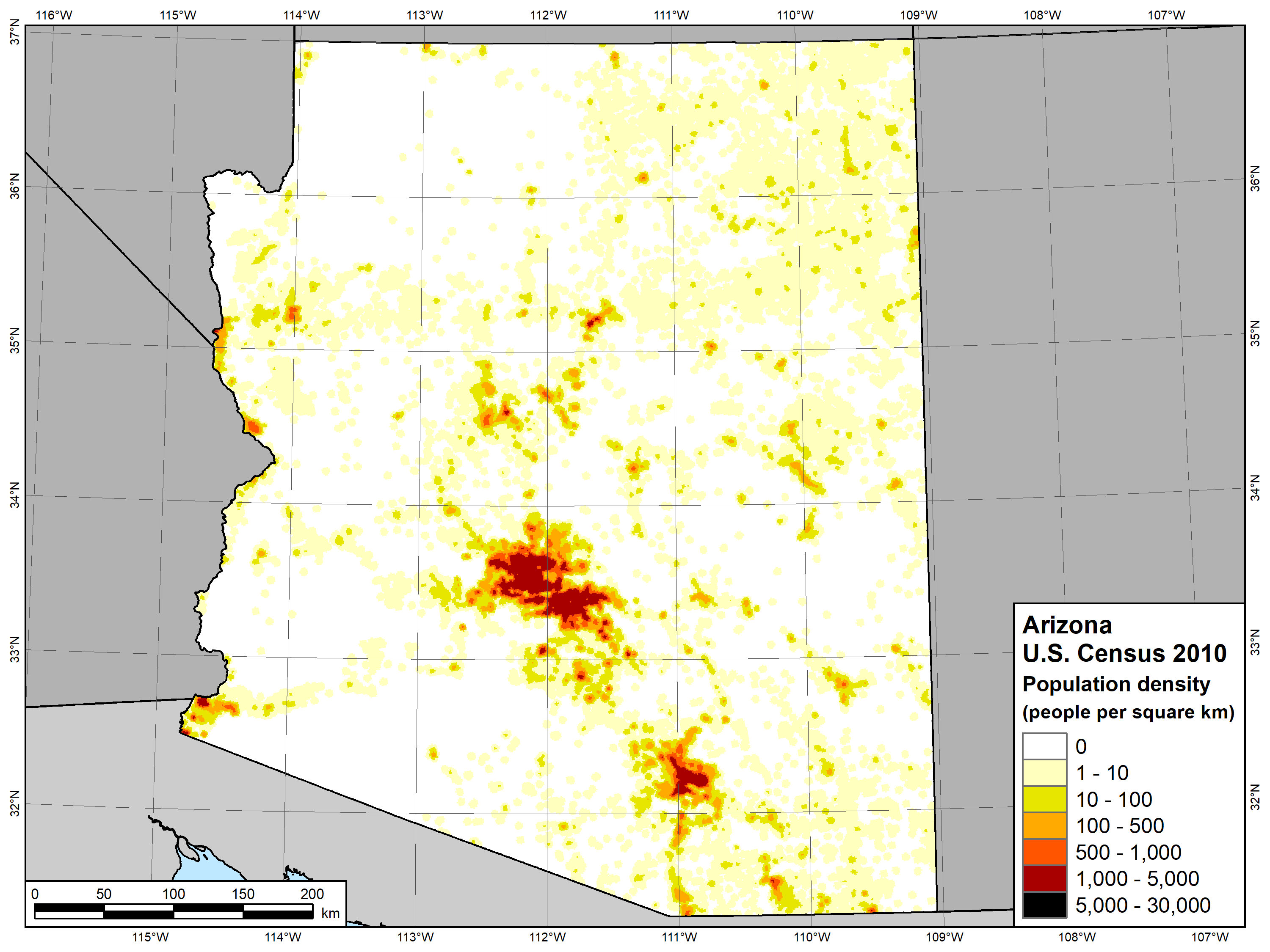 Created density raster from Census block data (done for visualization, not for design)
20
Population count
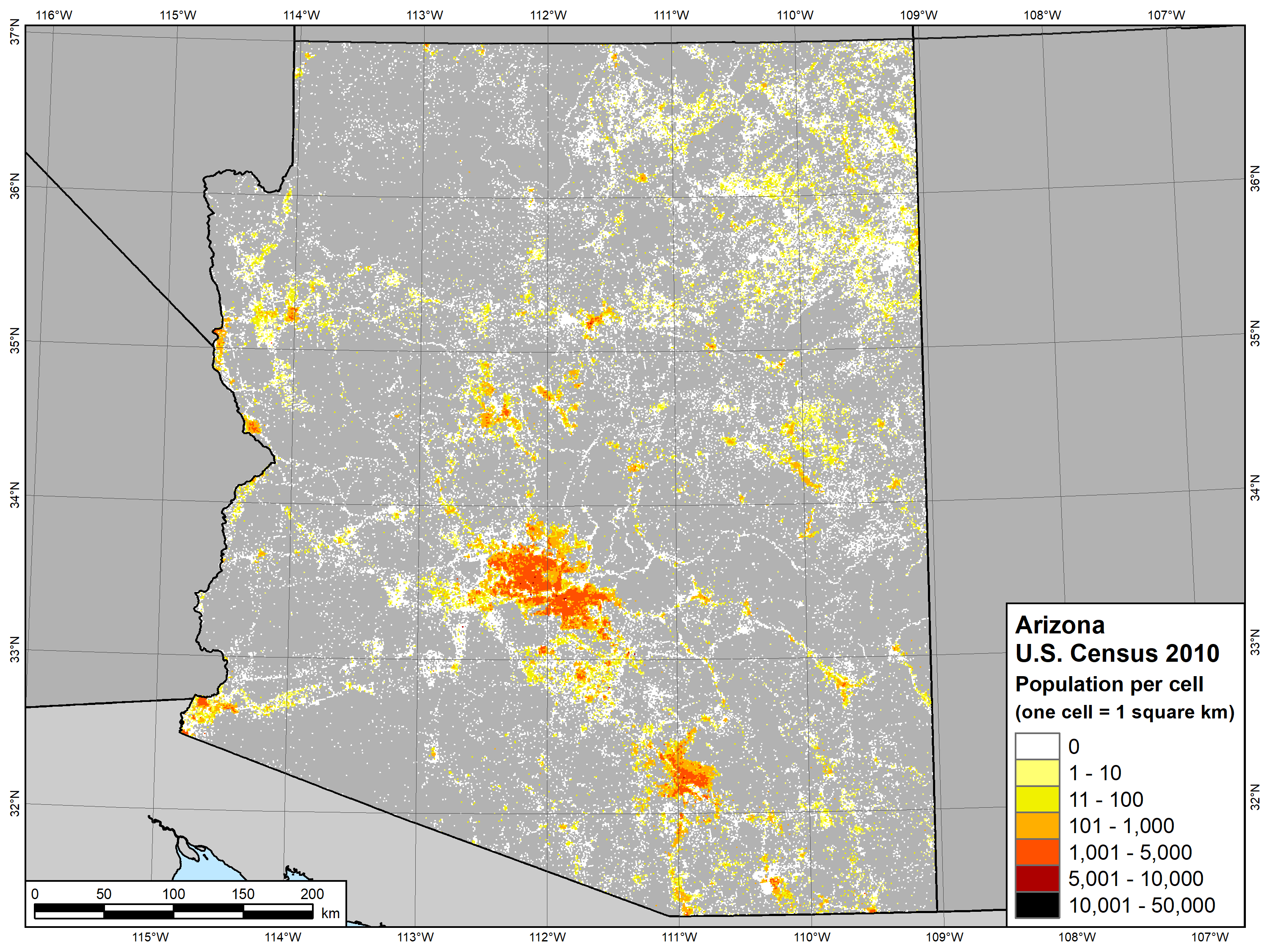 Equal area population count raster created from block data at 1 km resolution for design.
(note white cells with zero population)
21
Topographic heights
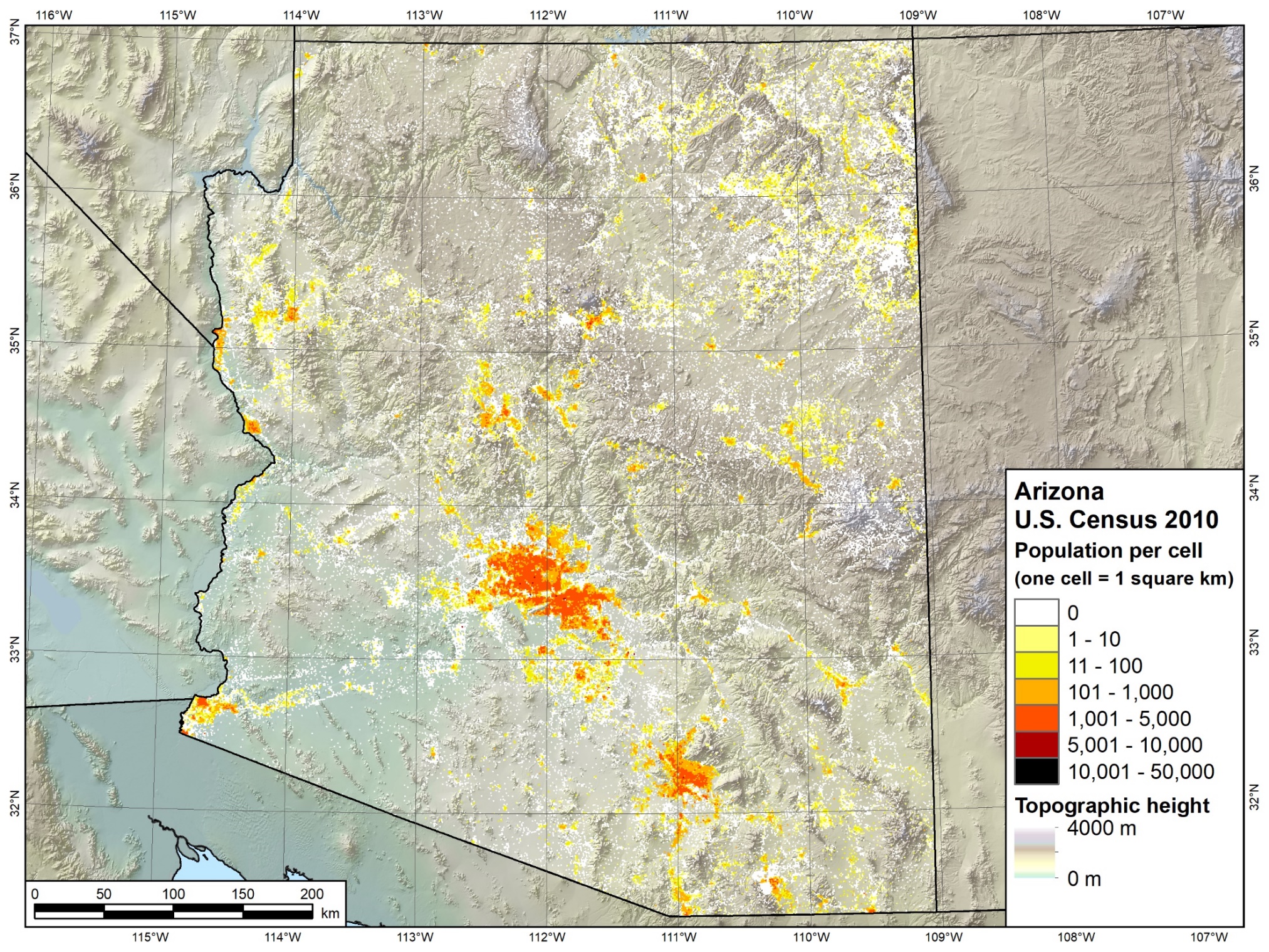 Topographic ellipsoid heights added to population point data (computed from DEM and hybrid geoid model)
22
Final dataset for entire state
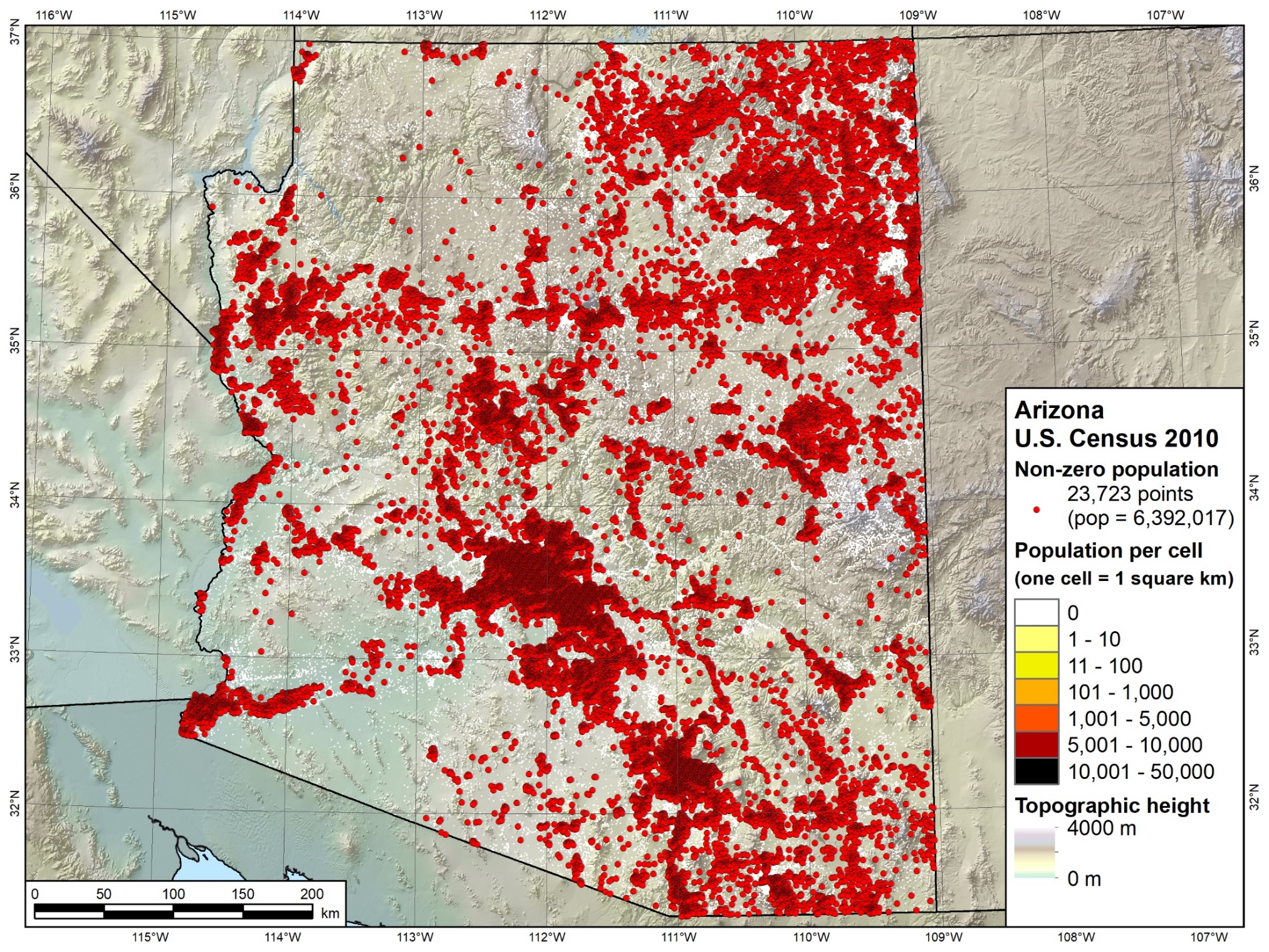 Equal area 1-km resolution point dataset with population, position, and height for SPCS2022 design

Range in ellipsoid height for population points = 3166 m (10,387 ft)
23
Dataset for zone design
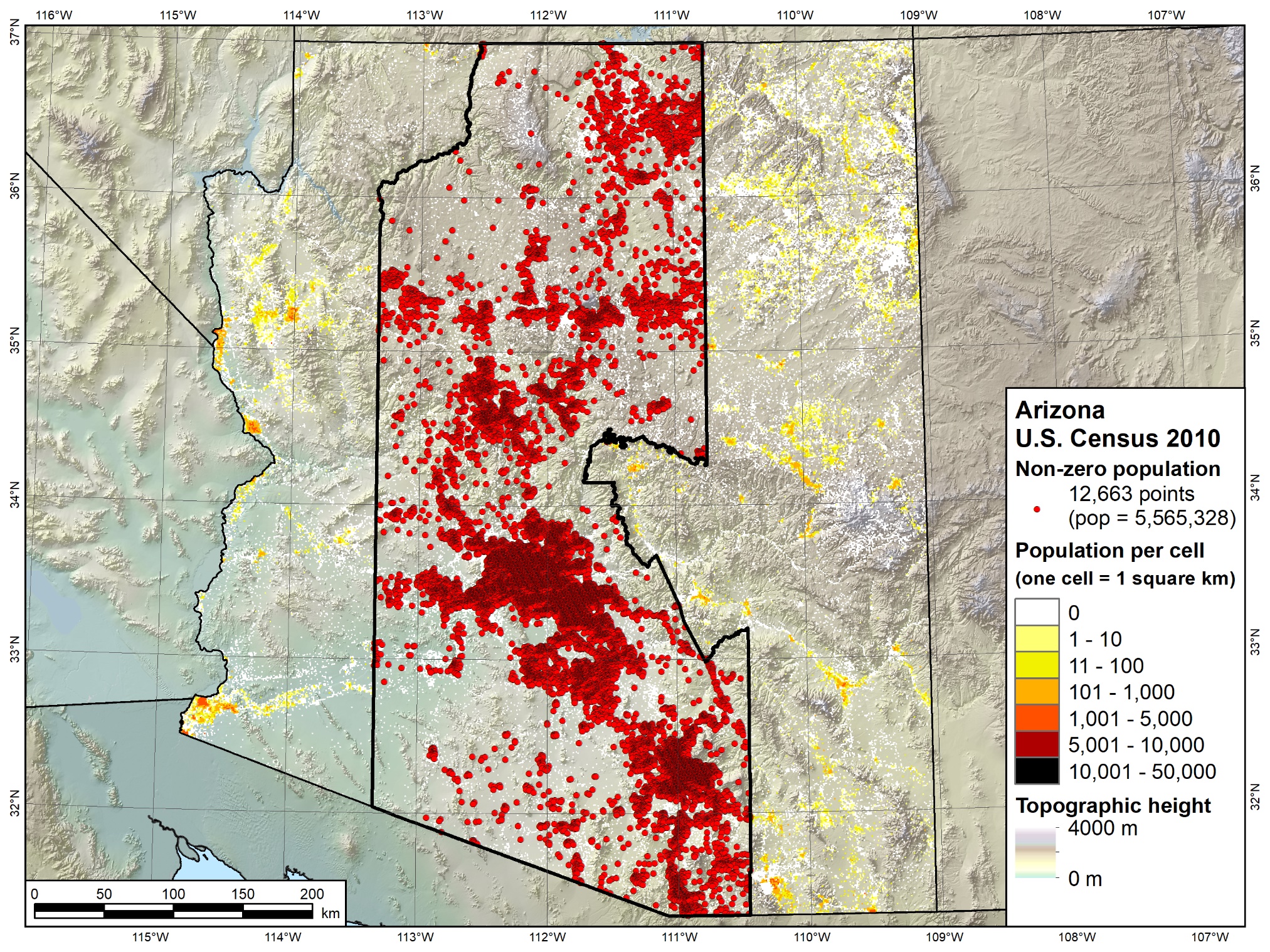 Select subset of  population points that are within polygon of zone being designed (Arizona Central Zone).

Range in ellipsoid height for population points = 3058 m (10,033 ft)
24
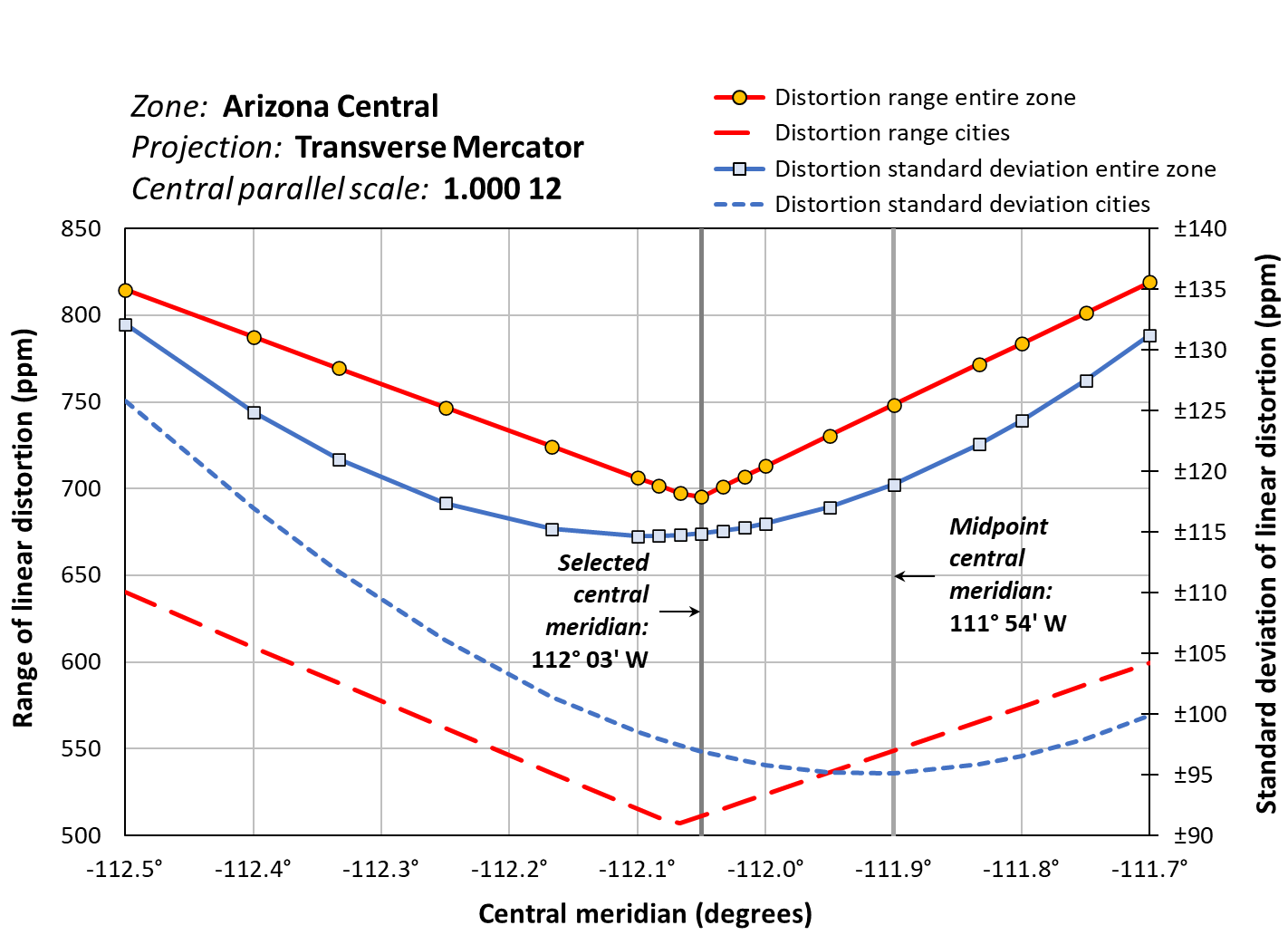 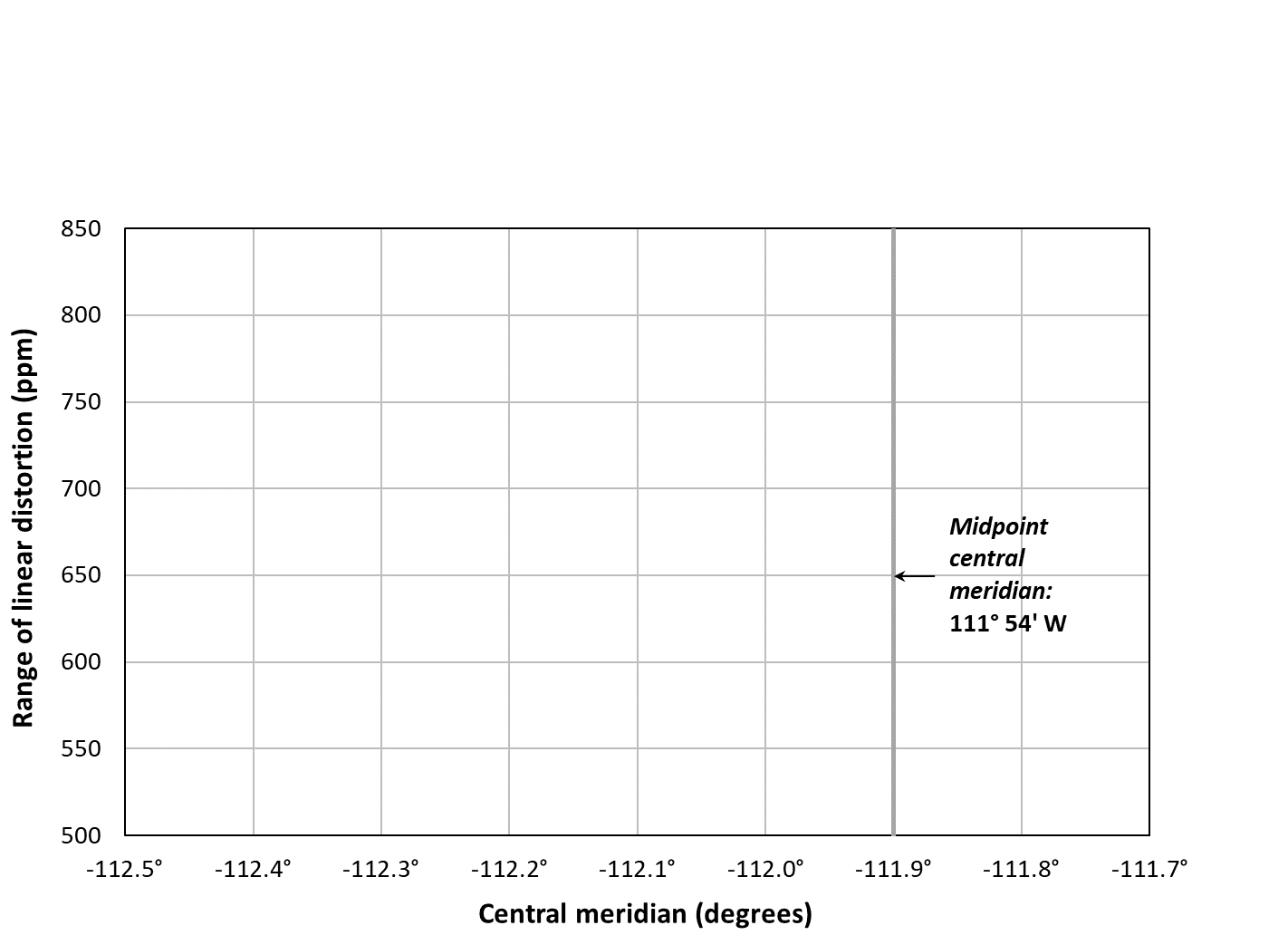 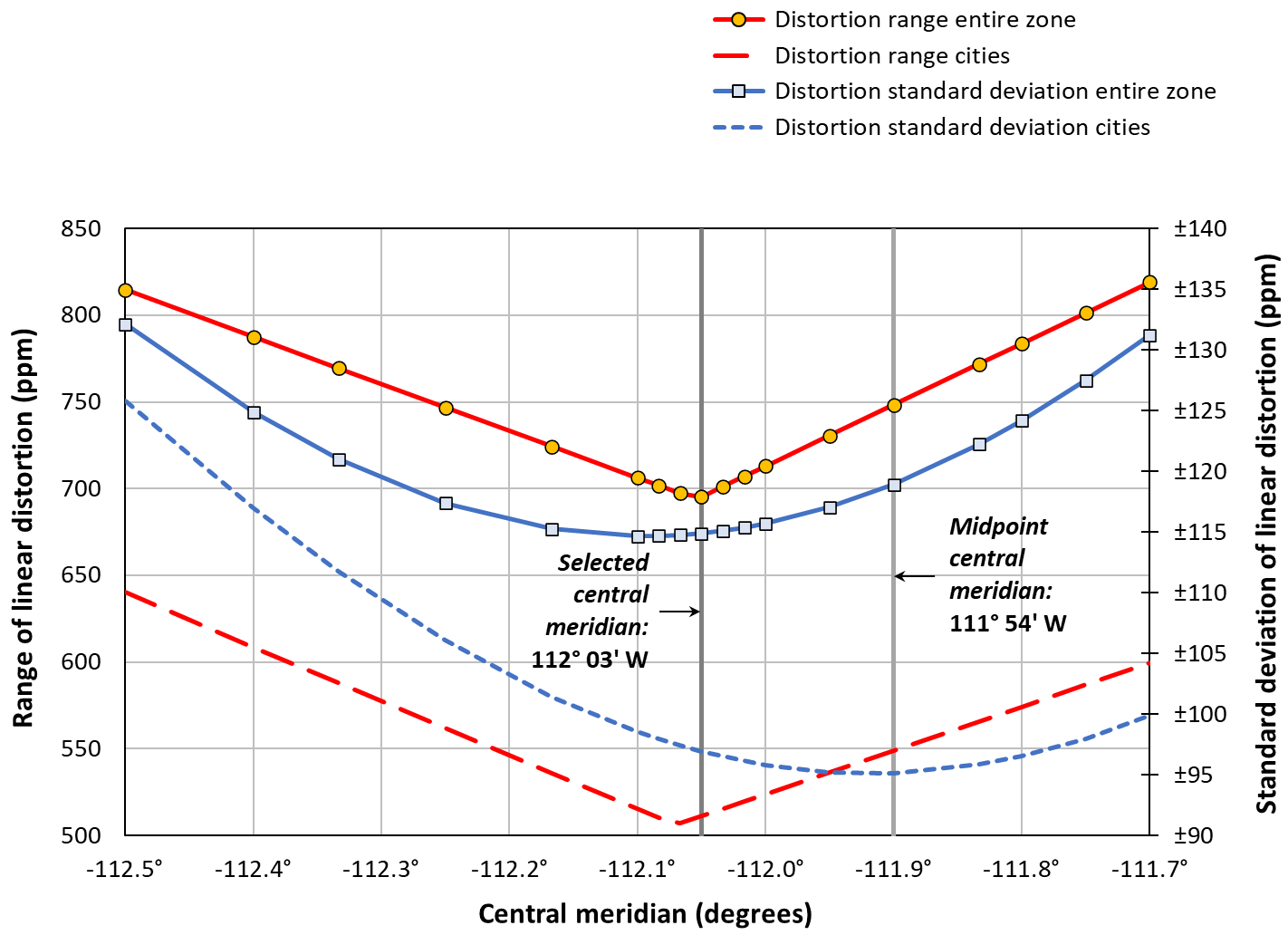 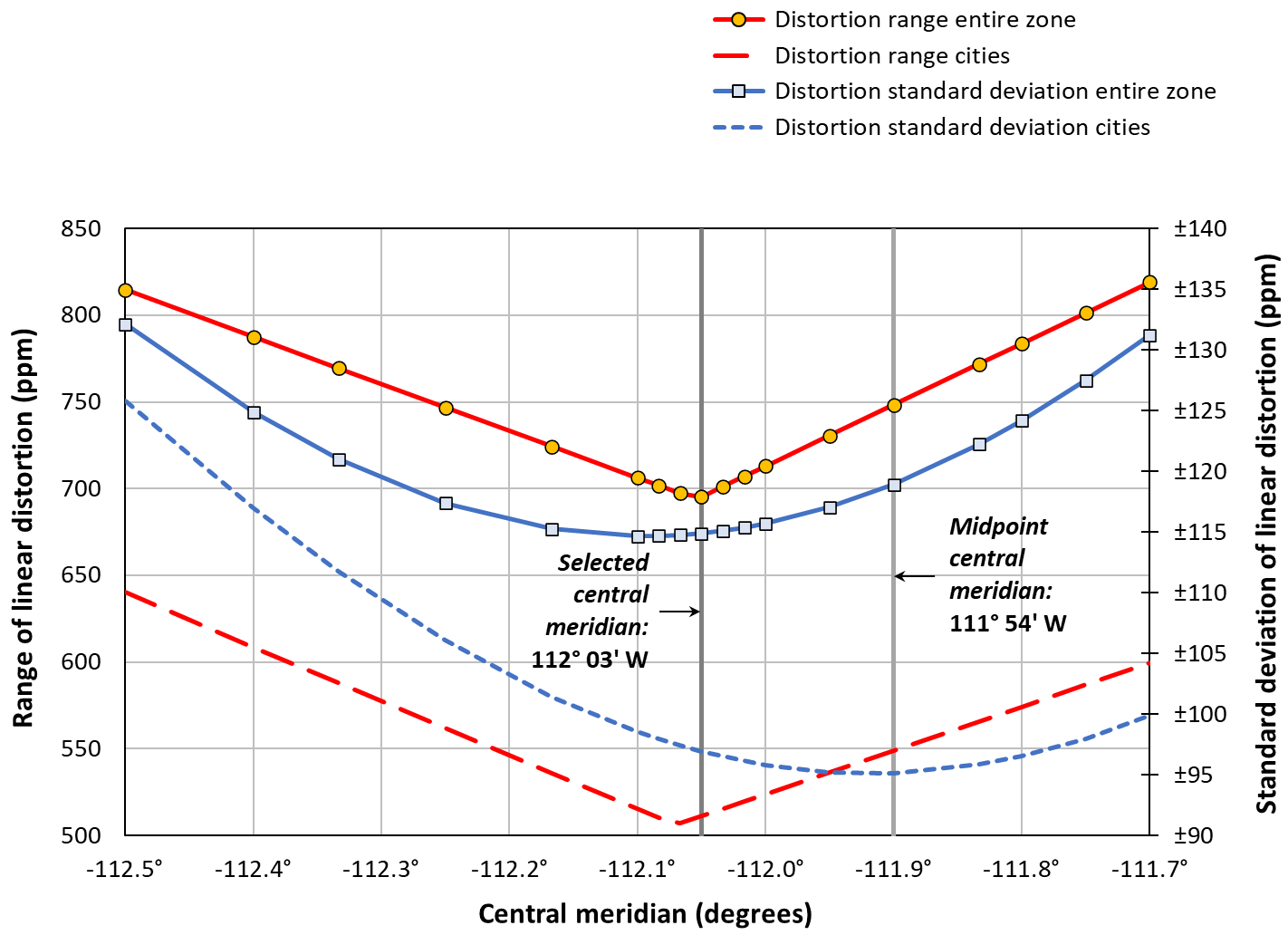 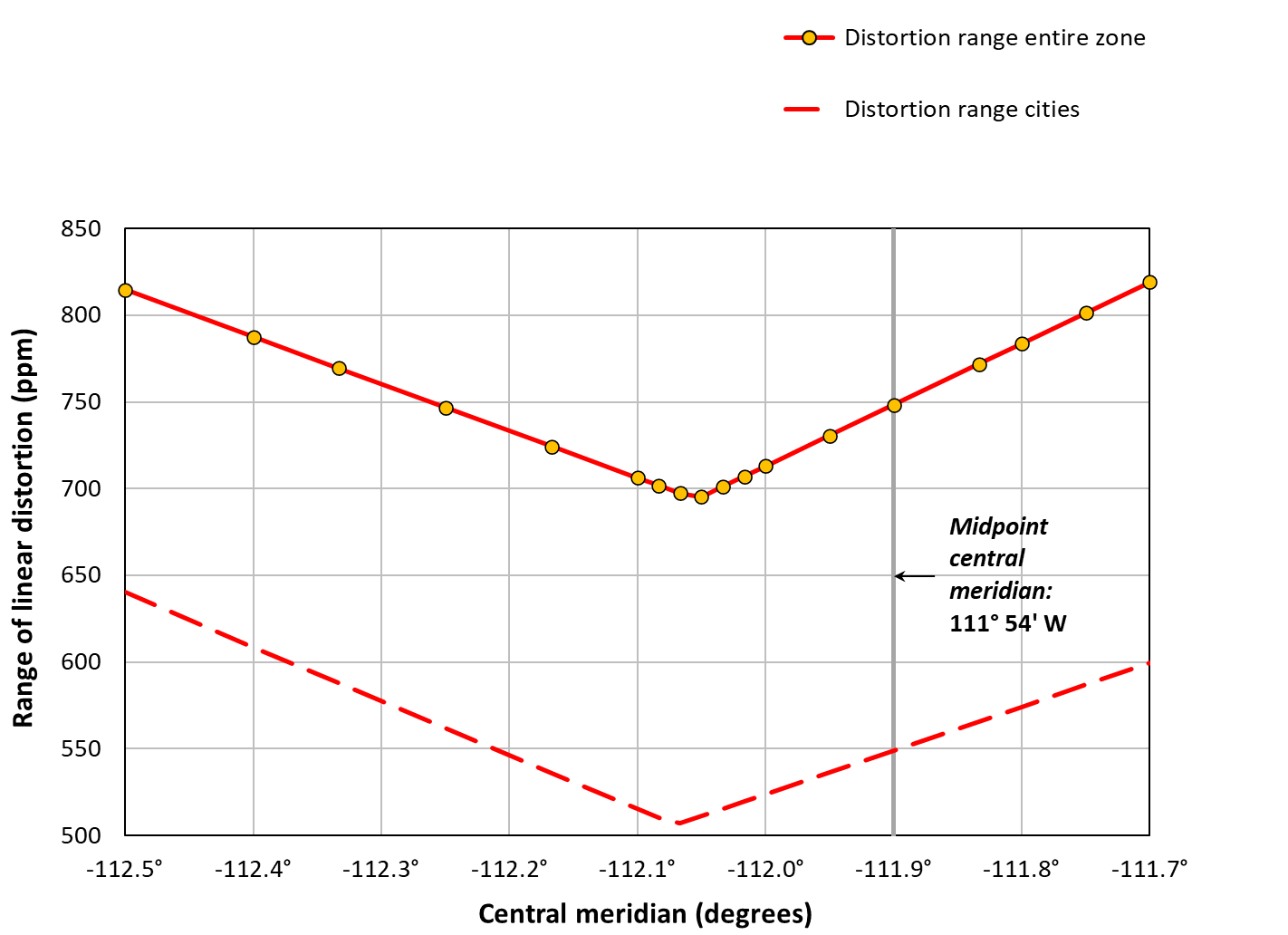 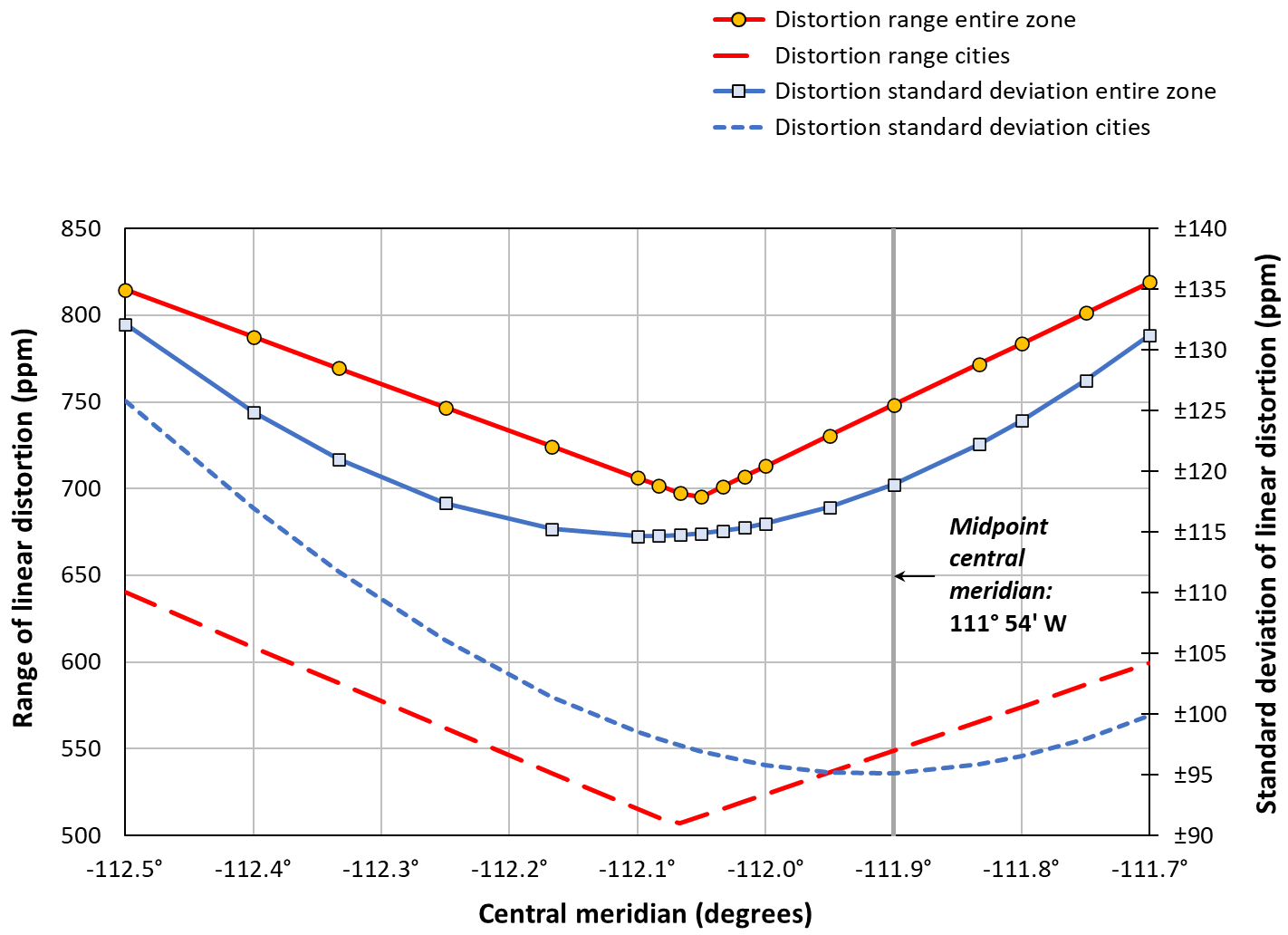 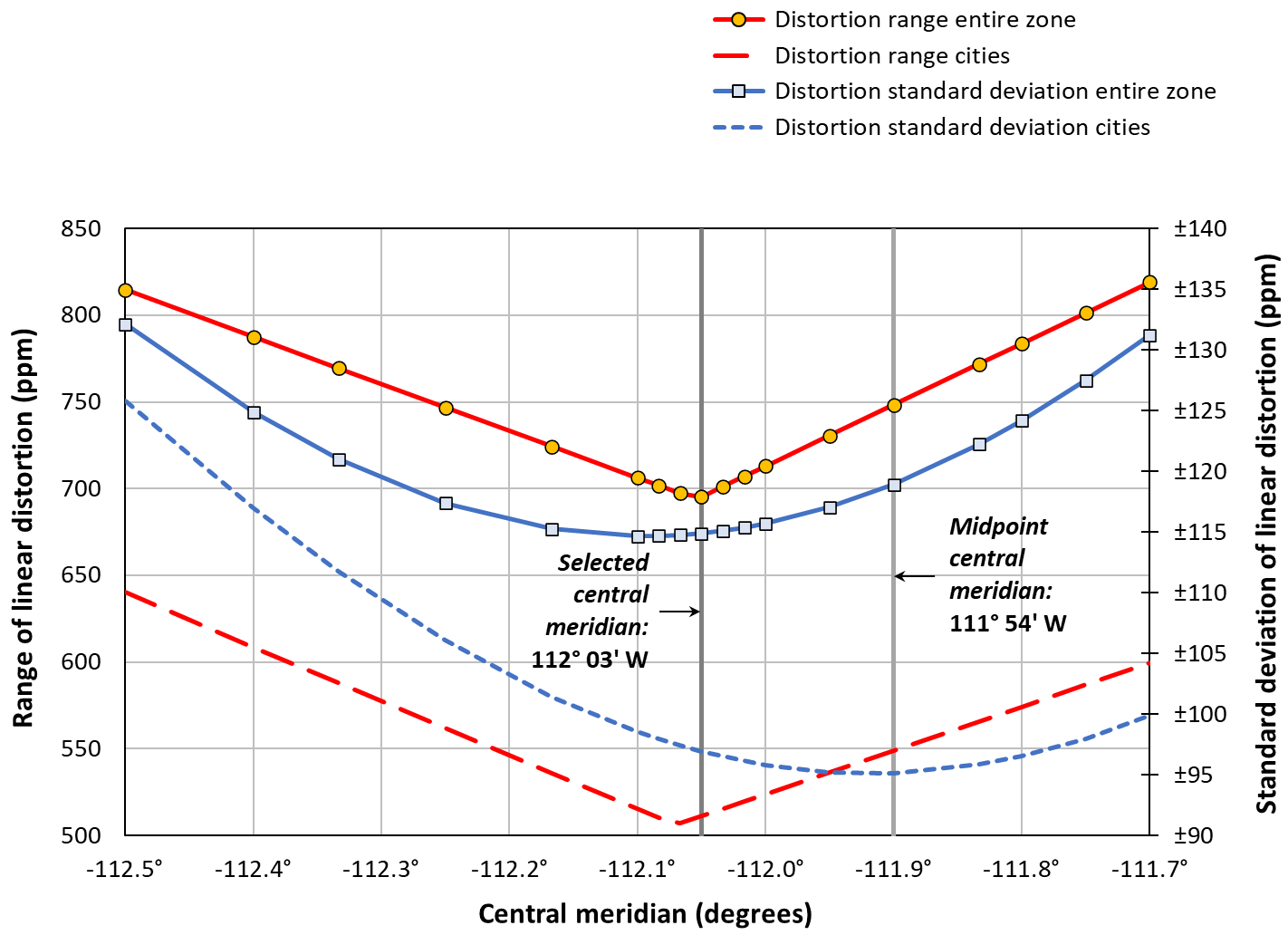 25
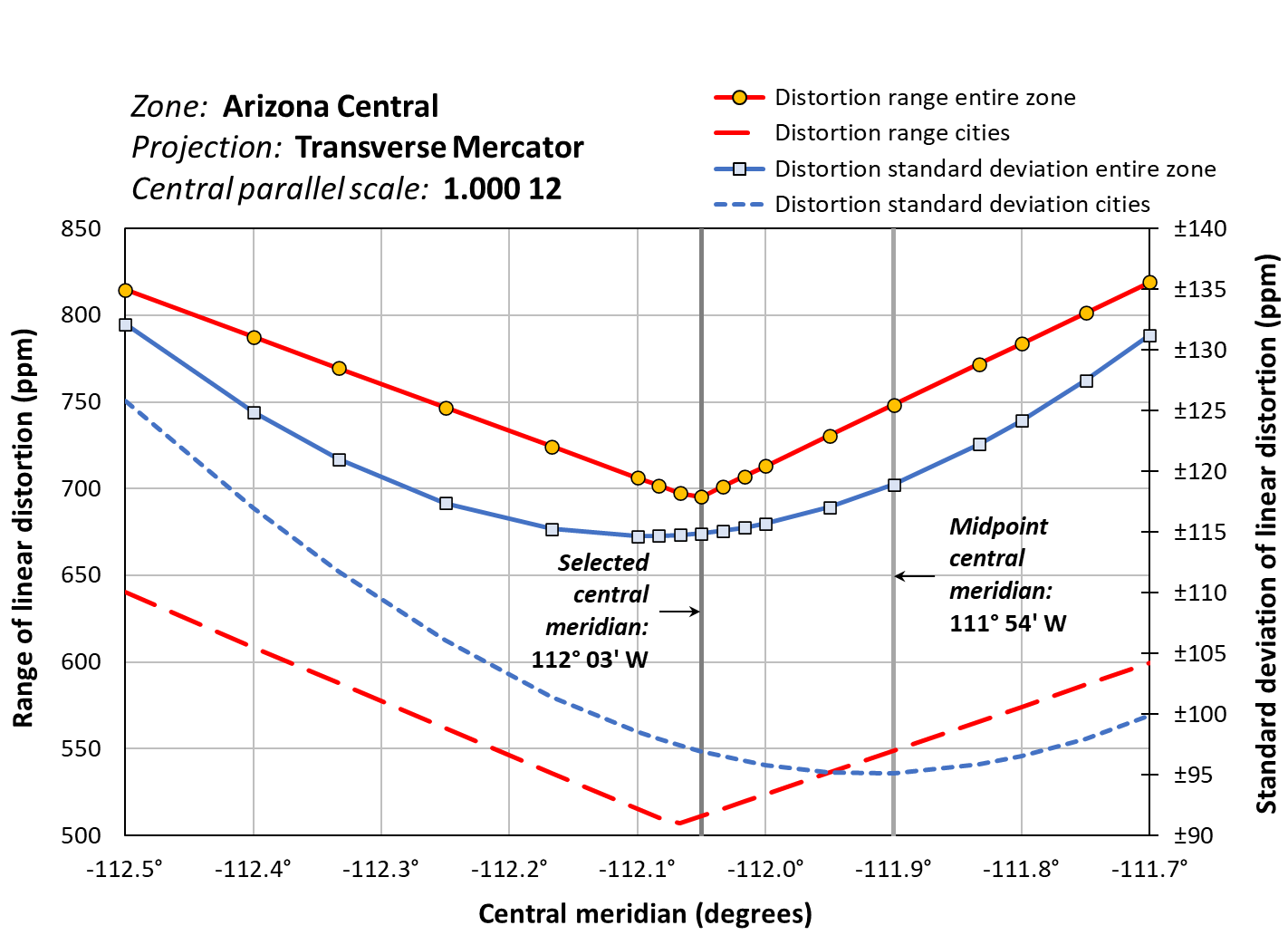 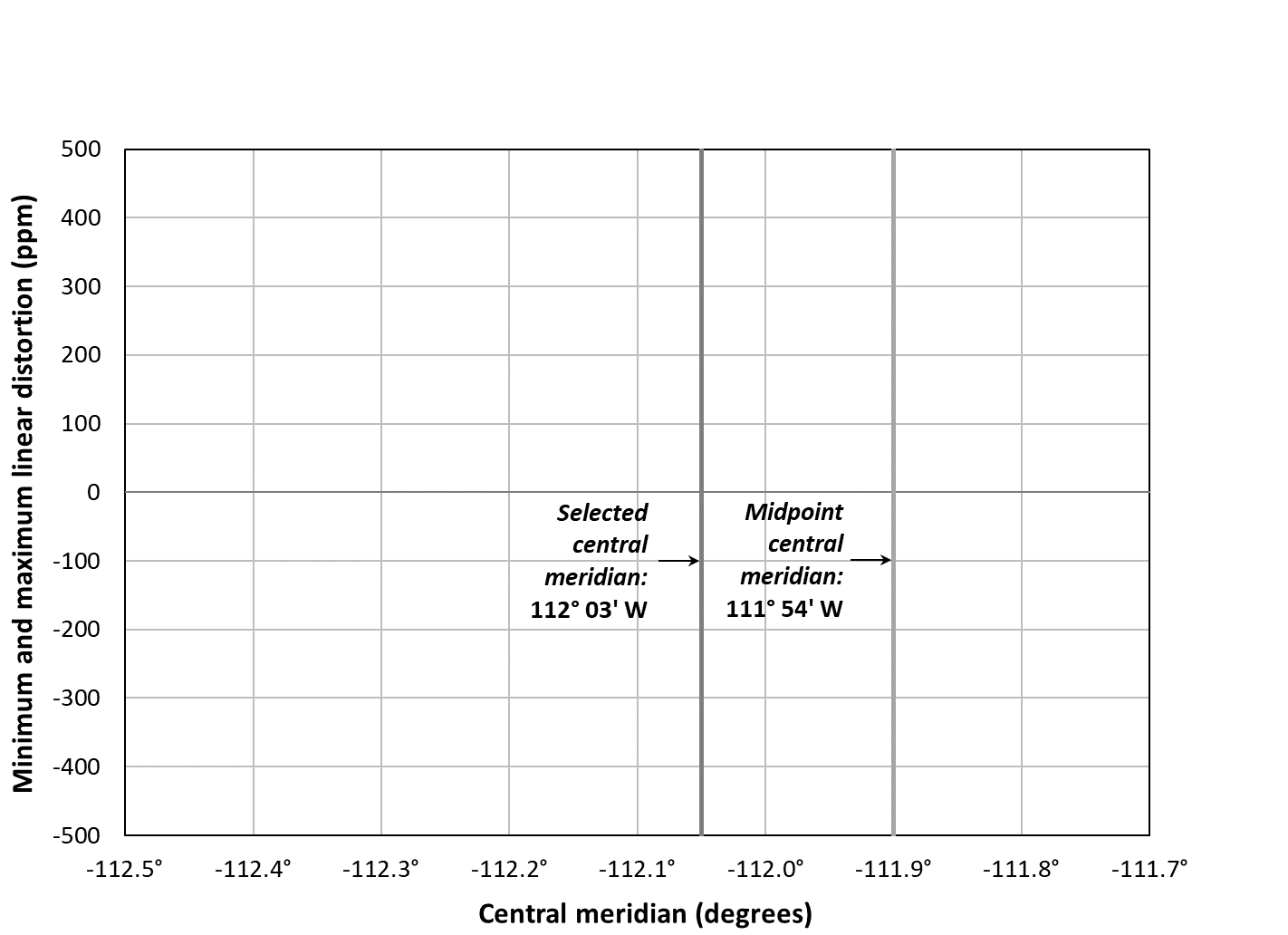 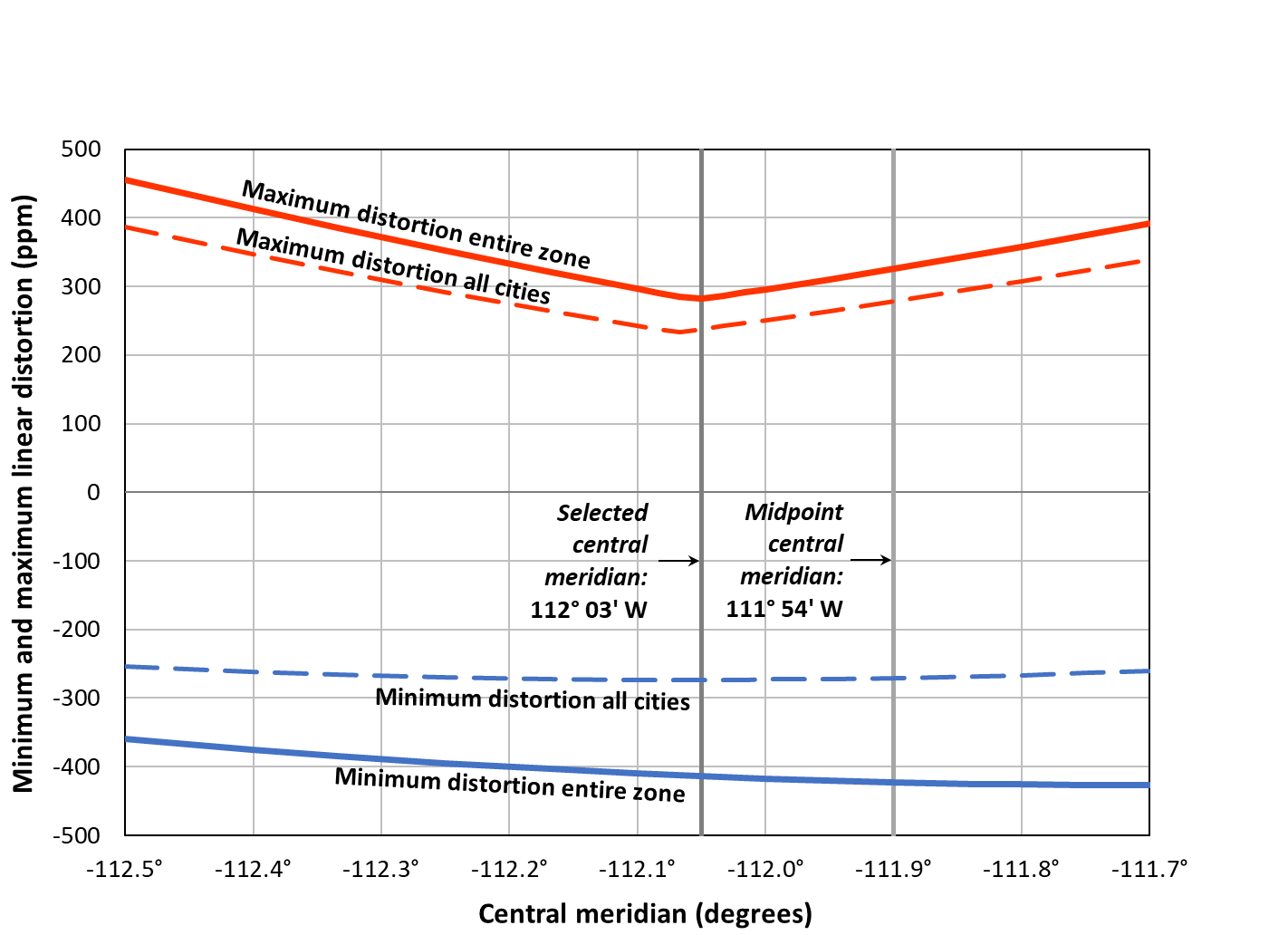 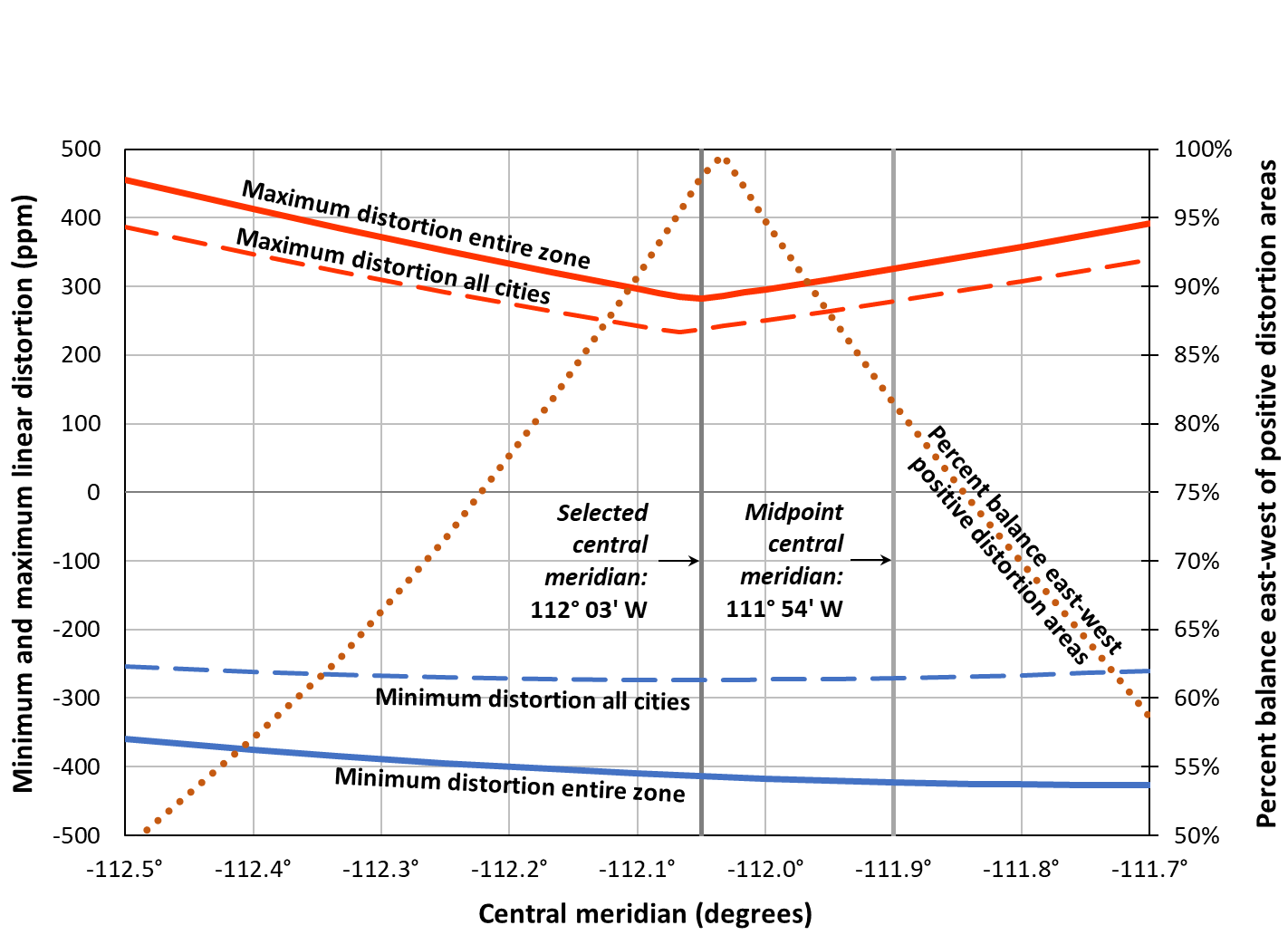 26
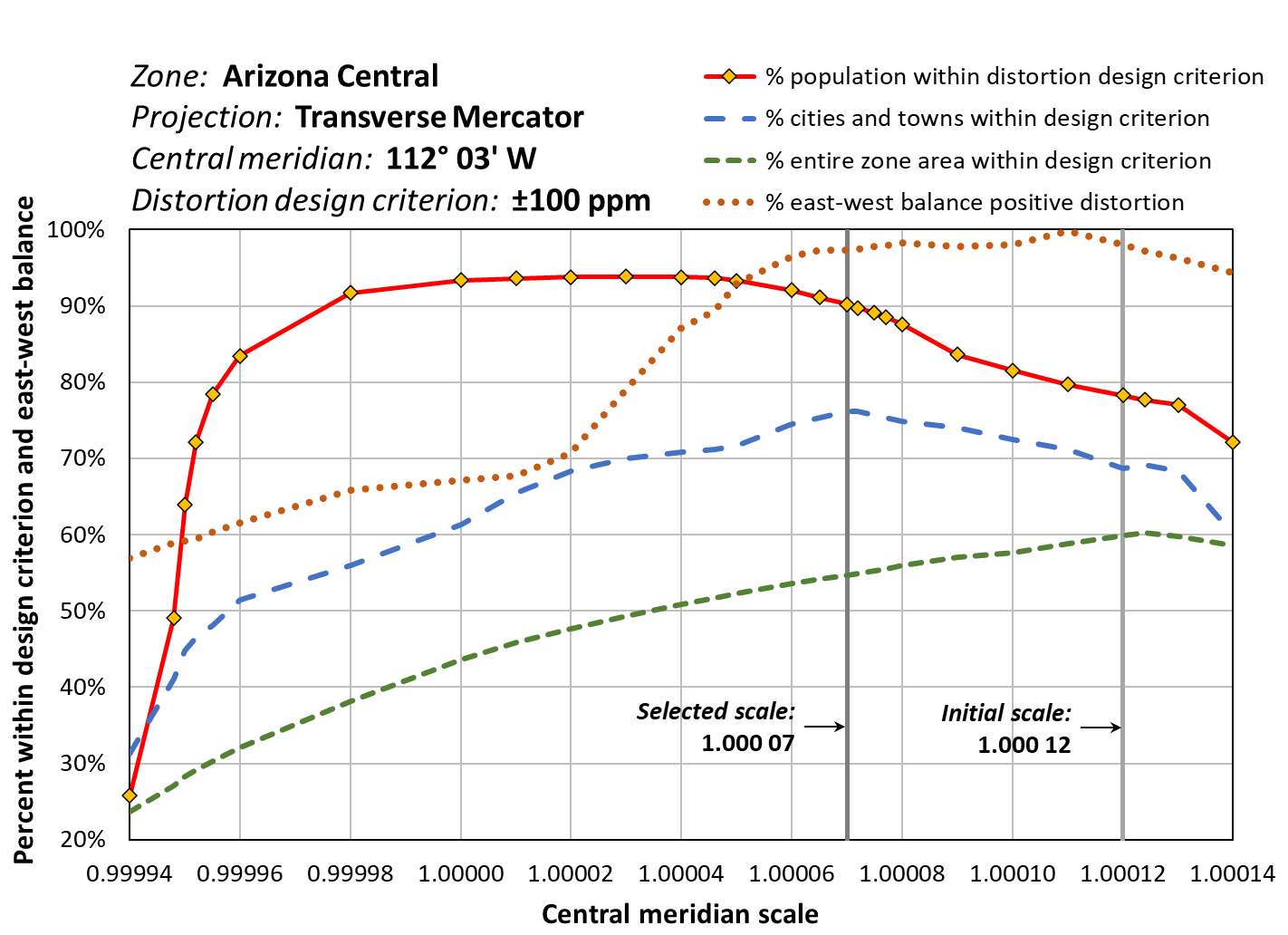 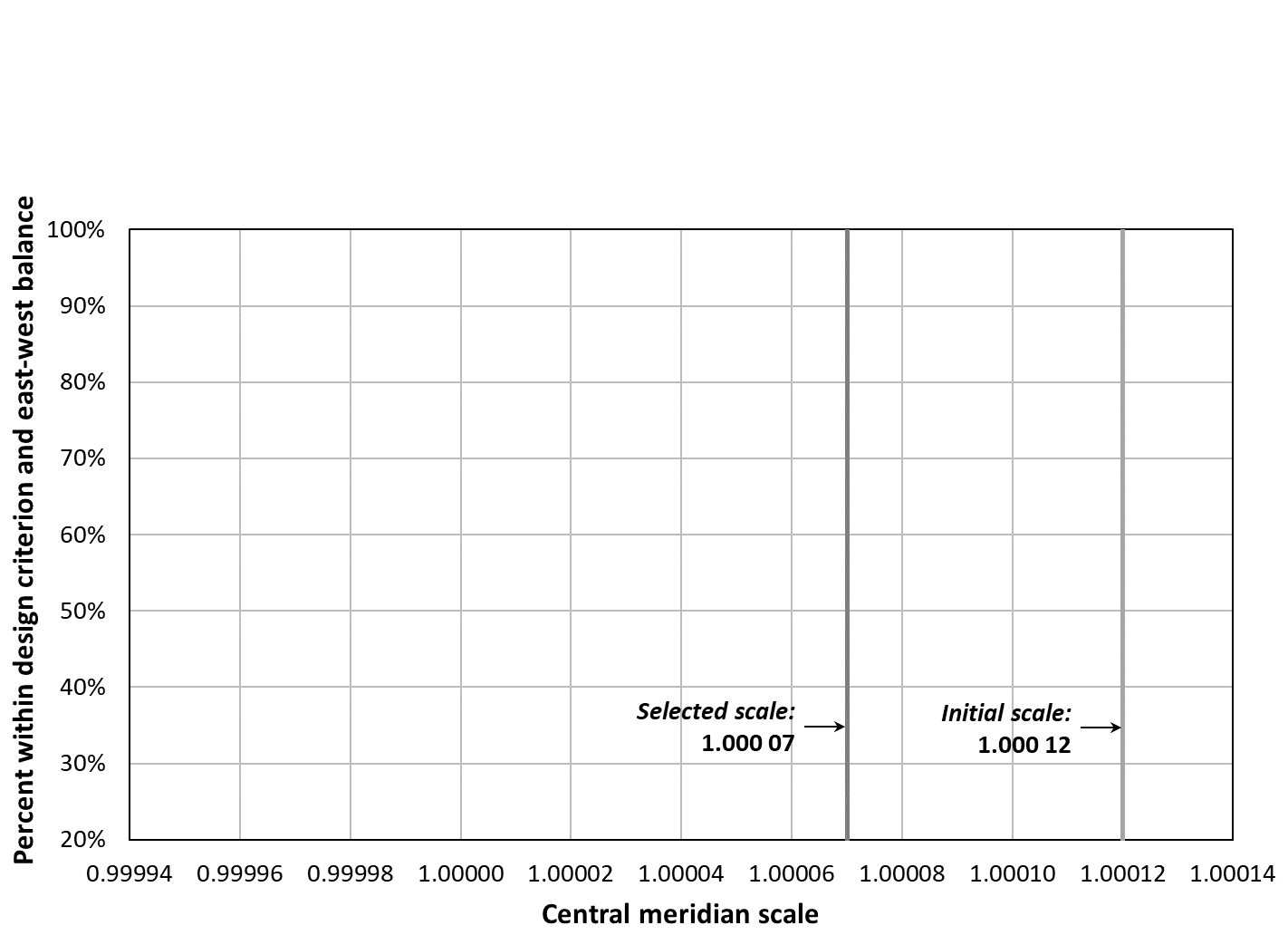 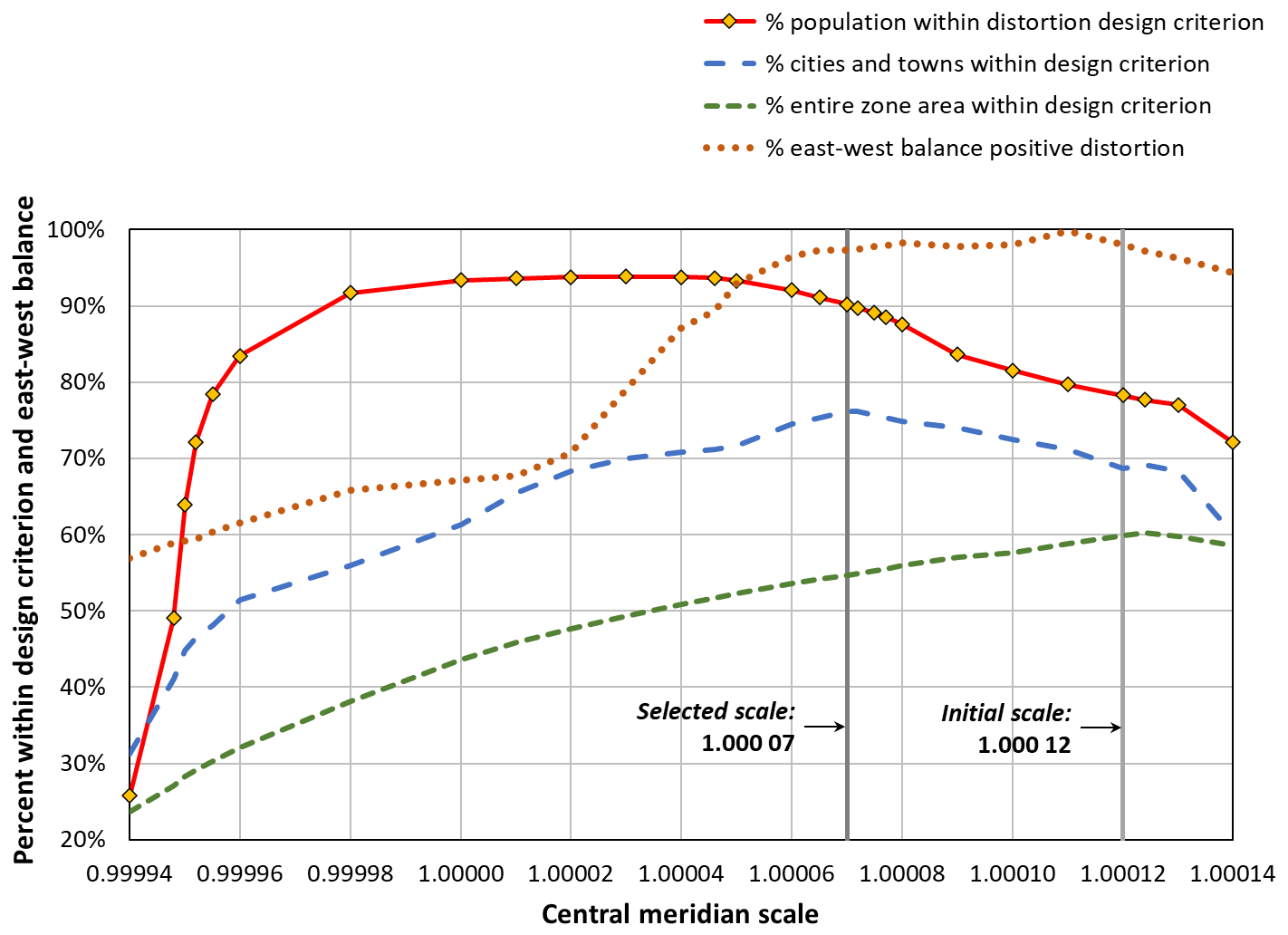 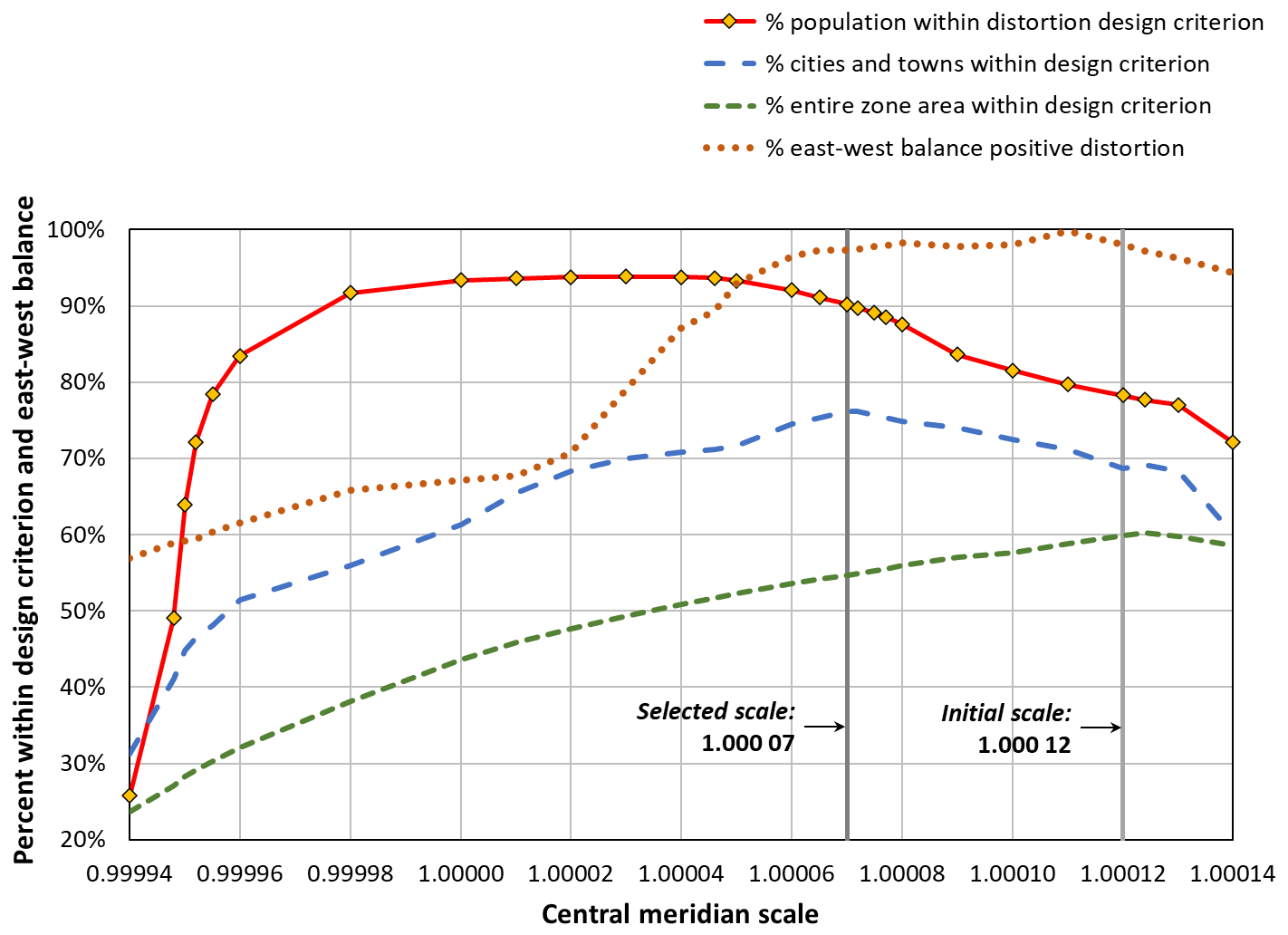 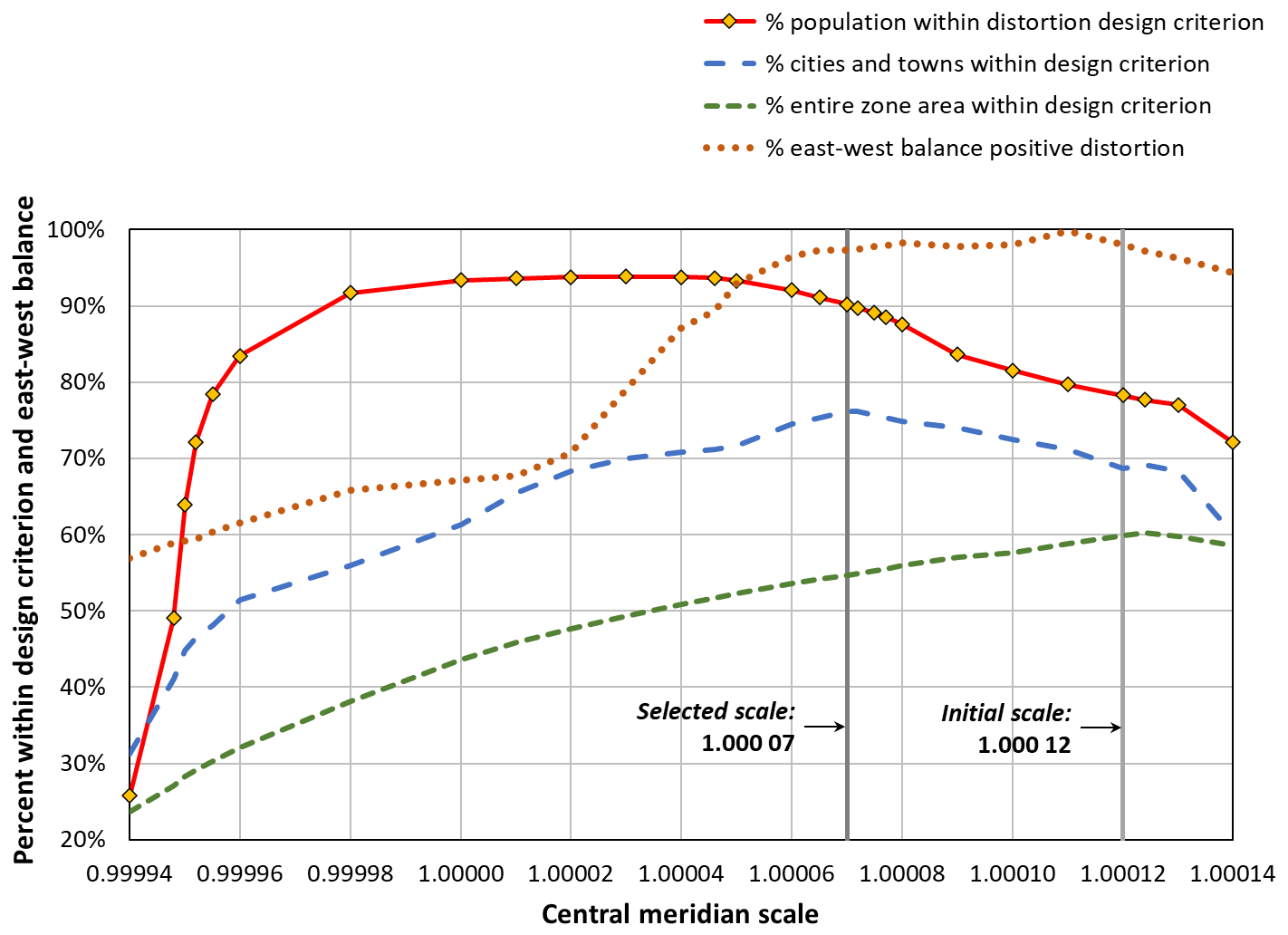 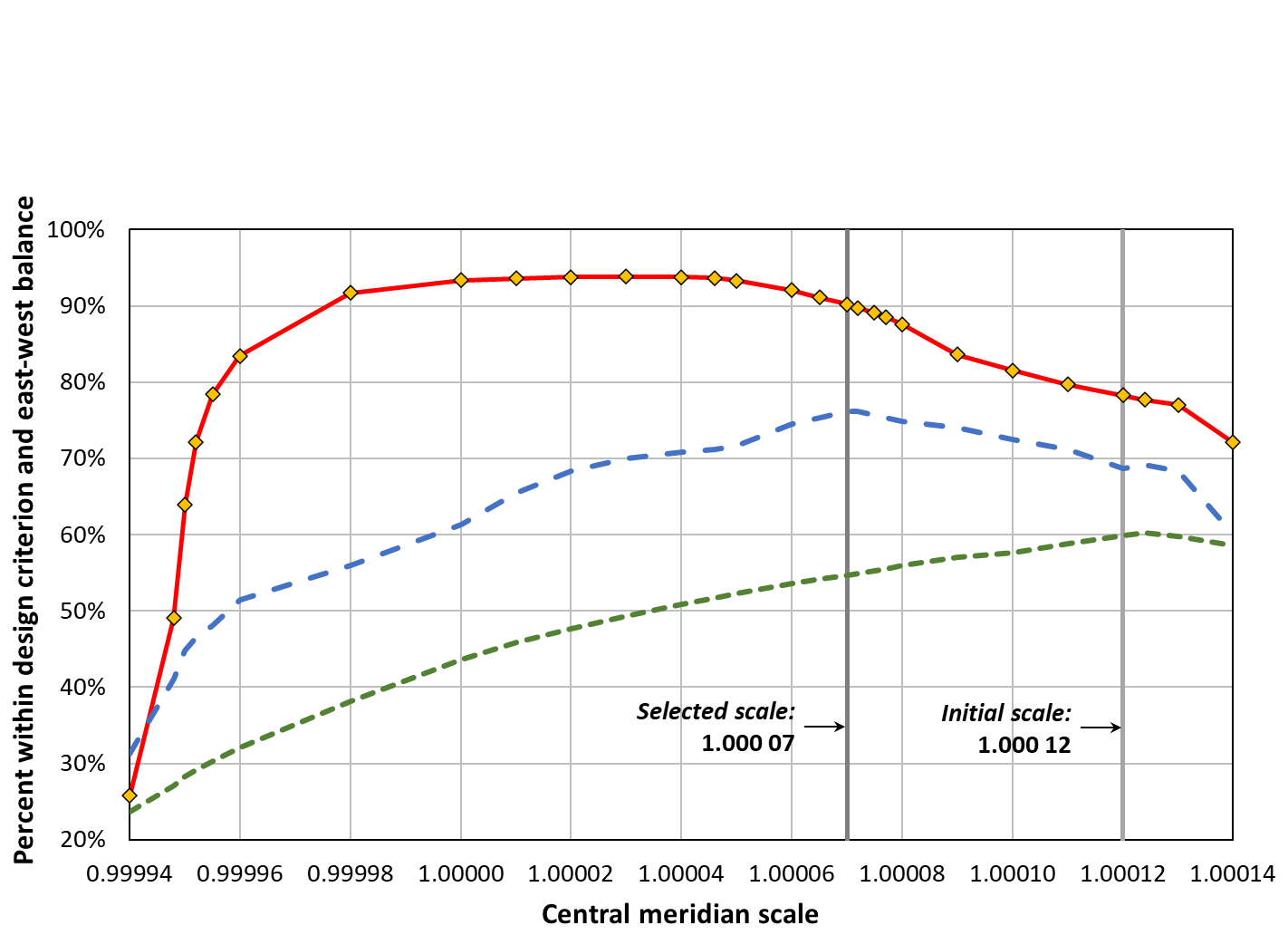 27
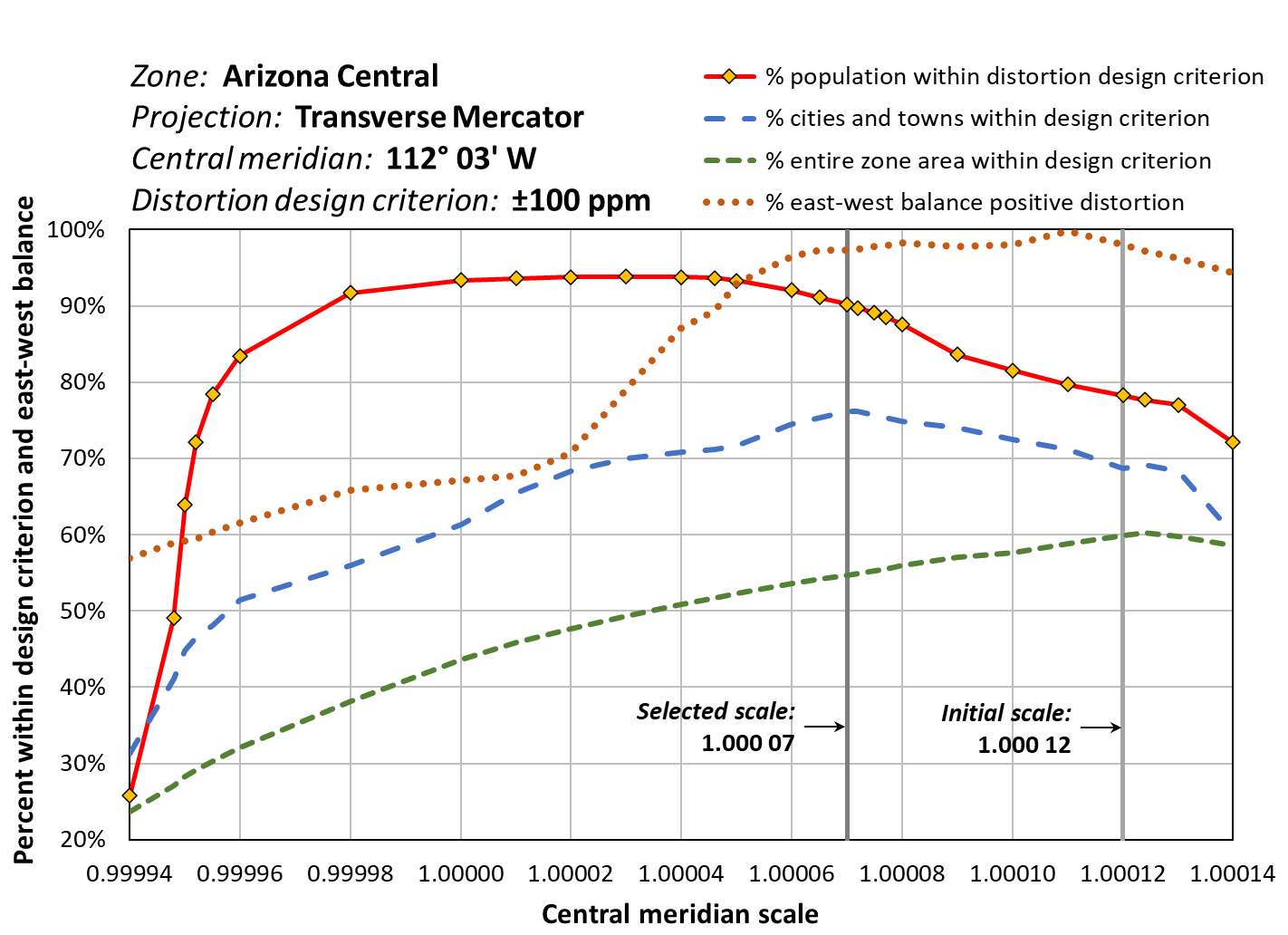 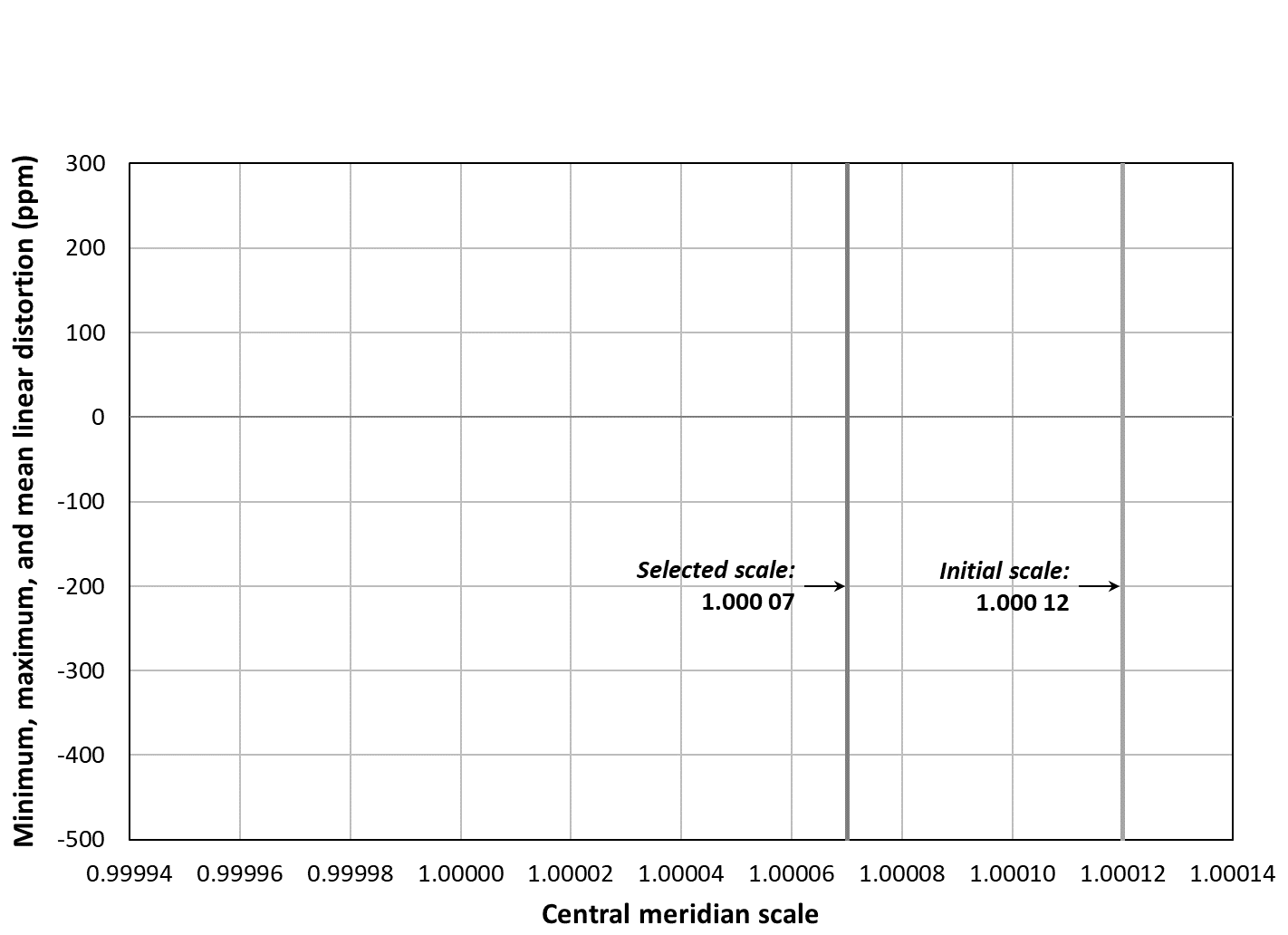 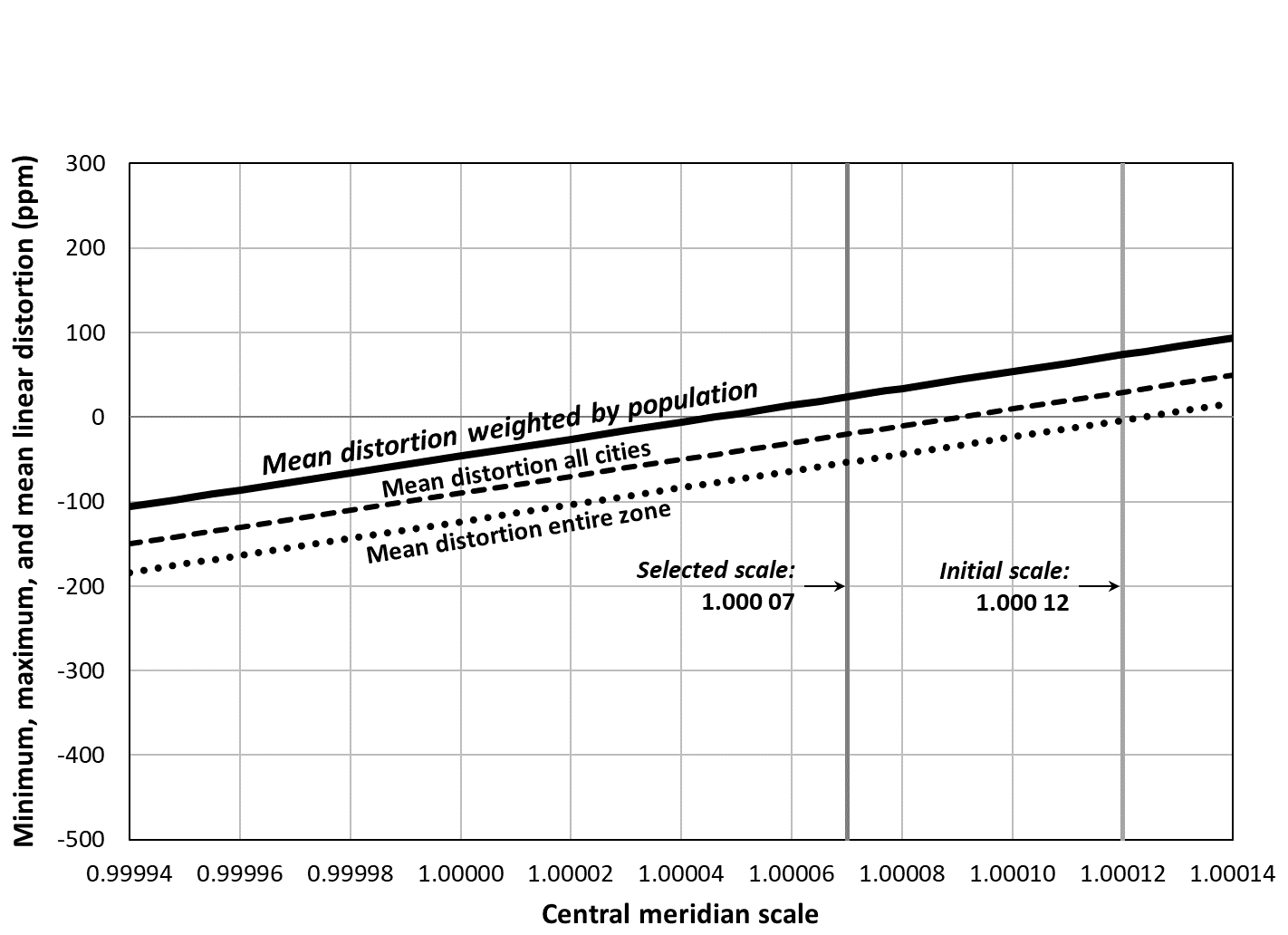 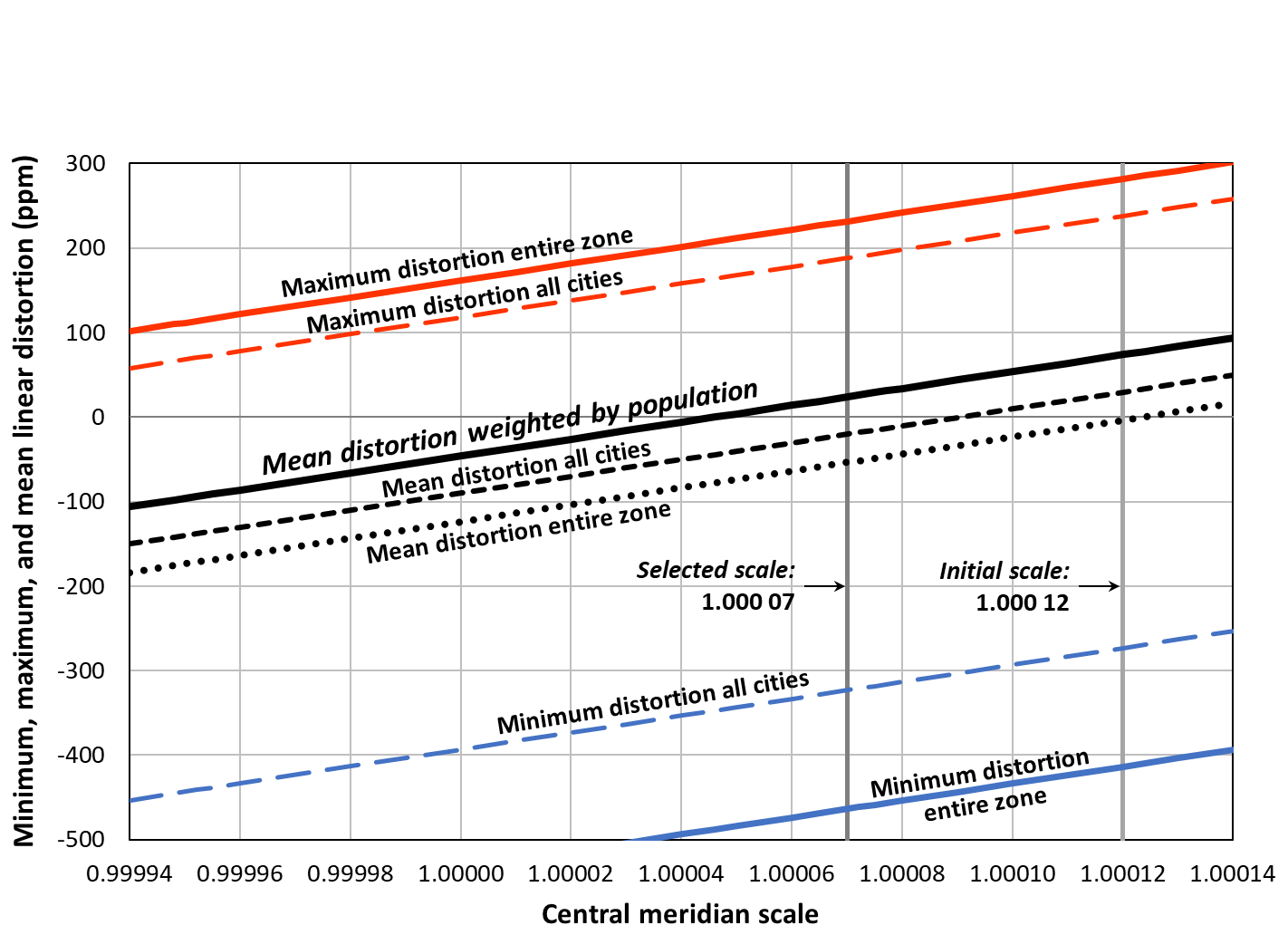 28
Linear distortion map SPCS2022
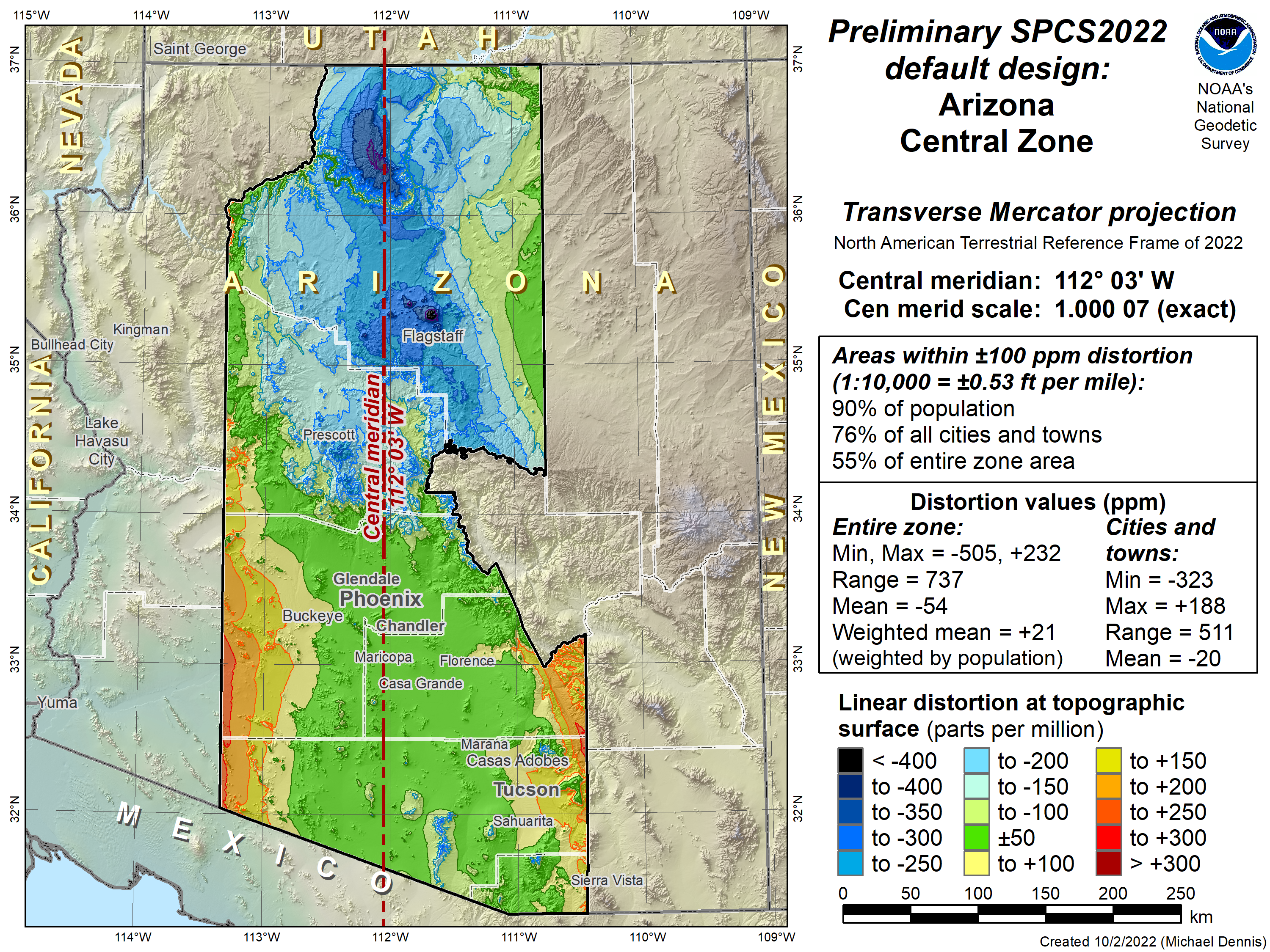 Arizona Central Zone
Percent within distortion (ppm):
29
Linear distortion map SPCS 83
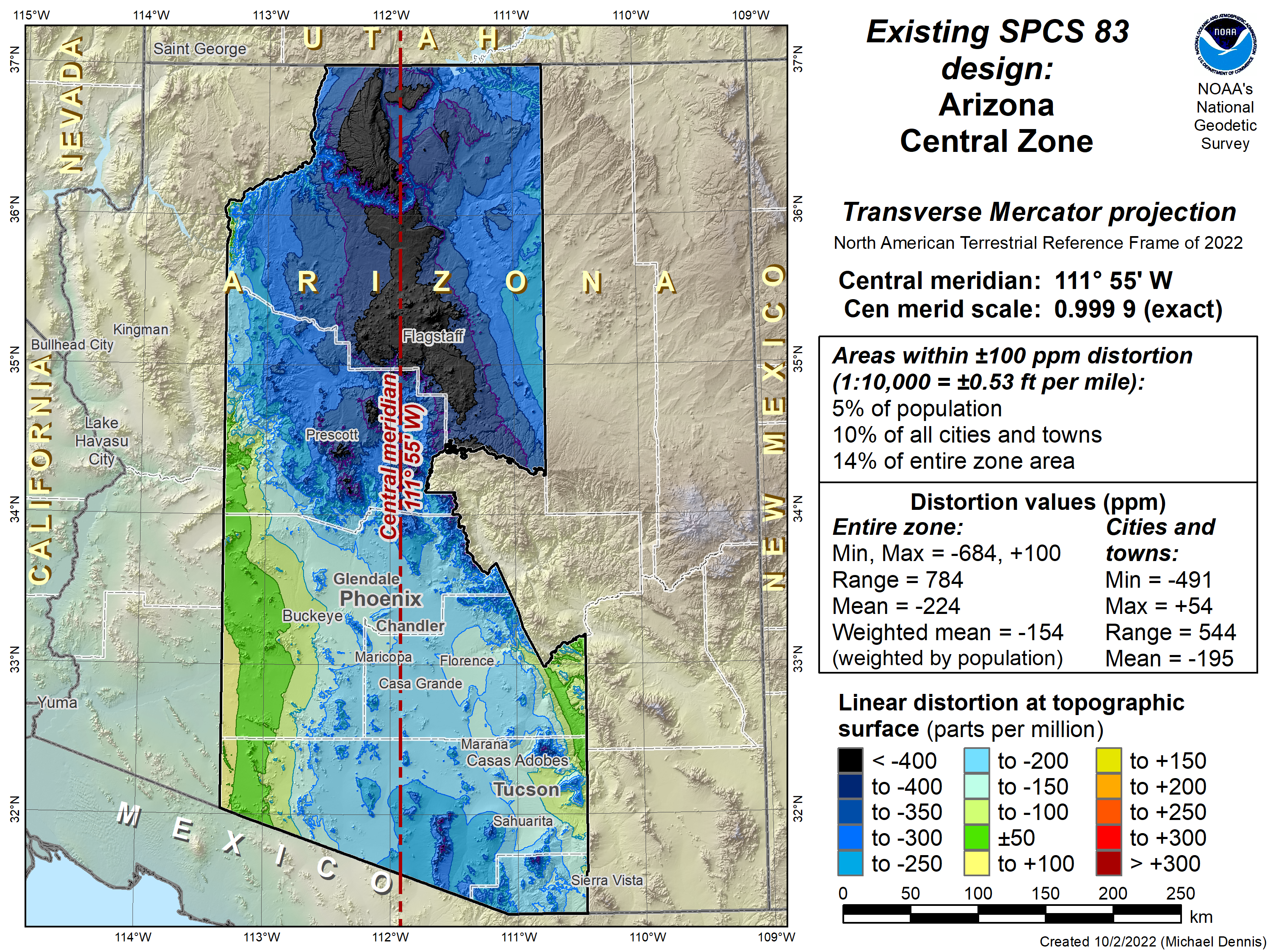 Arizona Central Zone
Percent within distortion (ppm):
30
Status of zone layout and designs
Designs by NGS
159 zones (including 54 statewide)
Plus 3 “special use zones” (in more than one state)
Designs by state stakeholders
806 zones in 28 states
Most are “low-distortion projections” (LDPs)
Total = 968 zones for 56 states and territories
Number will likely decrease slightly
Compare to 125 zones in existing State Plane
31
SPCS2022 zone layers (preliminary)
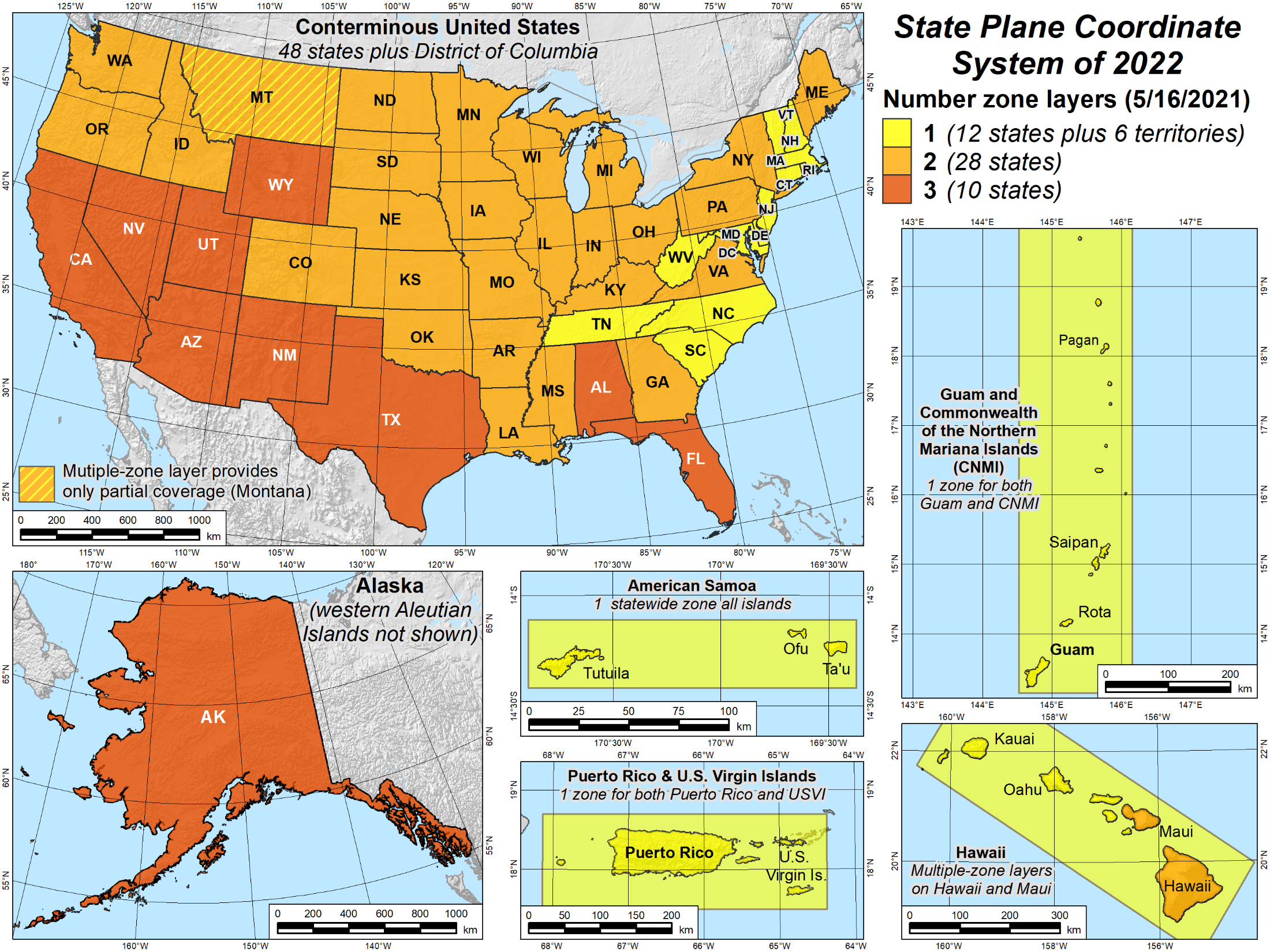 1 layer:  12 states plus 6 territories

2 layers:  28 states

3 layers:  10 states
32
Number of SPCS2022 zones (preliminary)
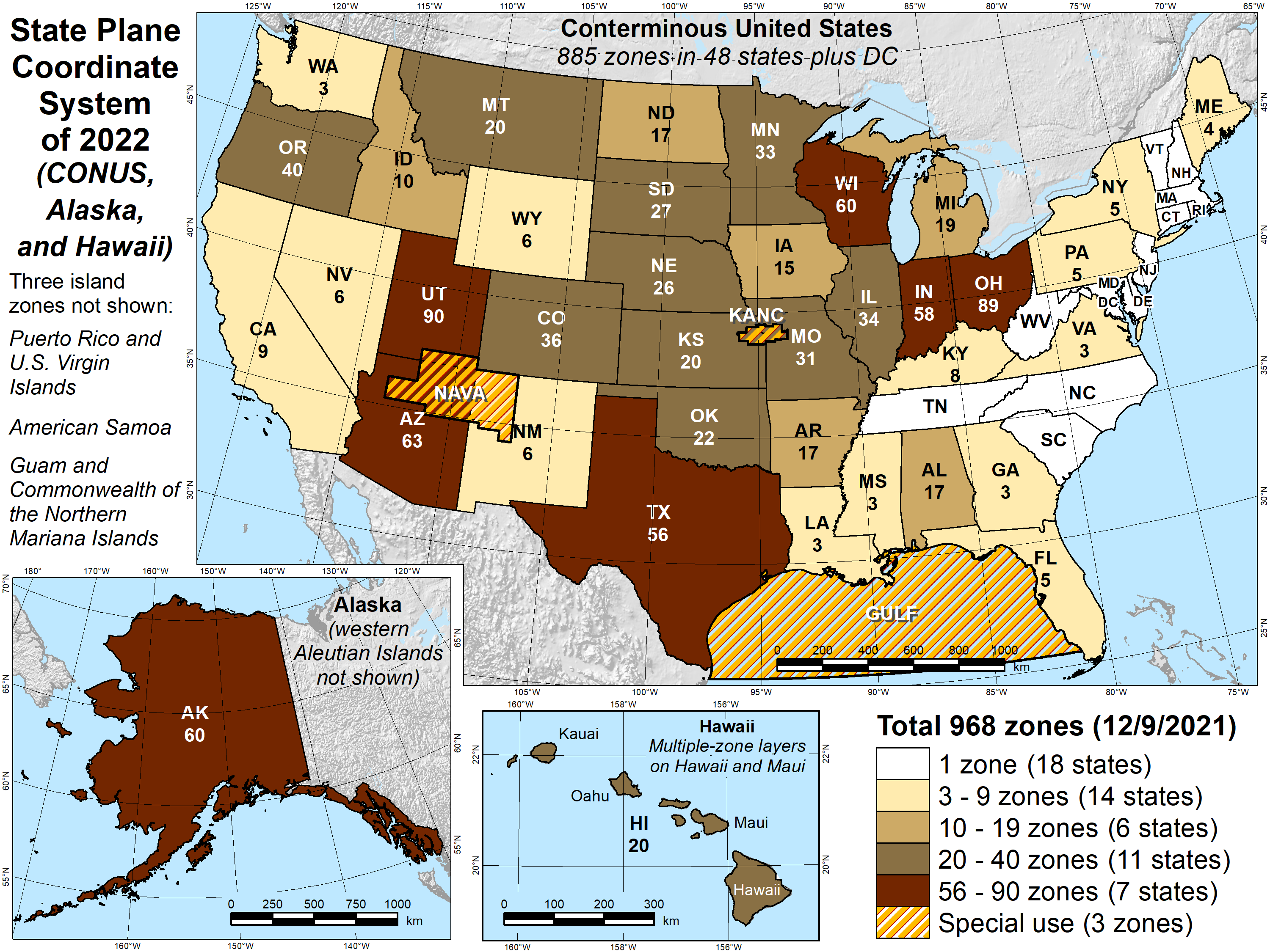 CONUS, Alaska, and Hawaii
Three island zones not shown:
Puerto Rico and U.S. Virgins Islands
American Samoa
Guam and the Commonwealth of the Northern Mariana Islands
33
Existing SPCS 83 linear distortion
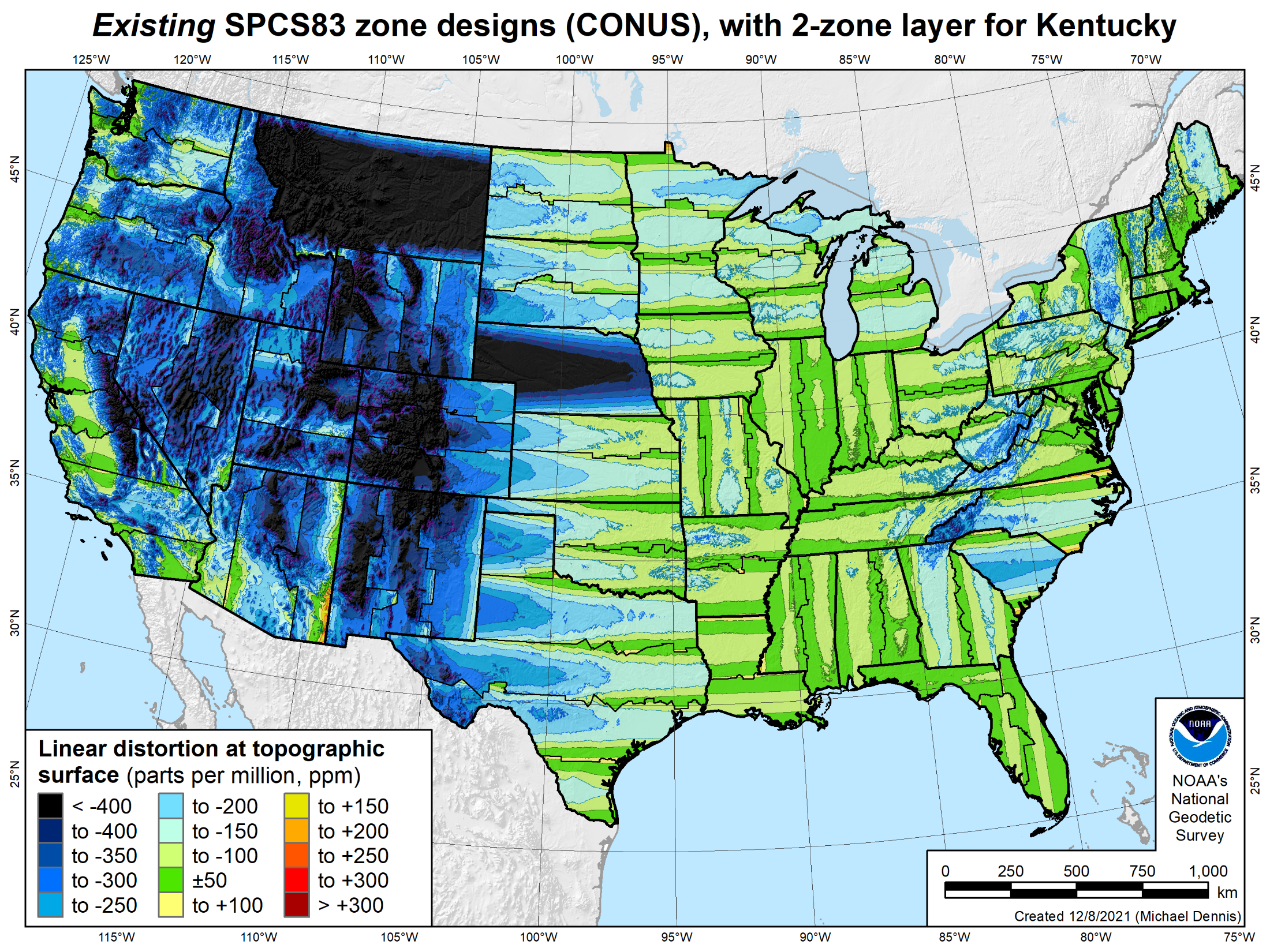 106 zones (CONUS)
Percent within distortion (ppm):
34
SPCS2022 linear distortion (prelim)
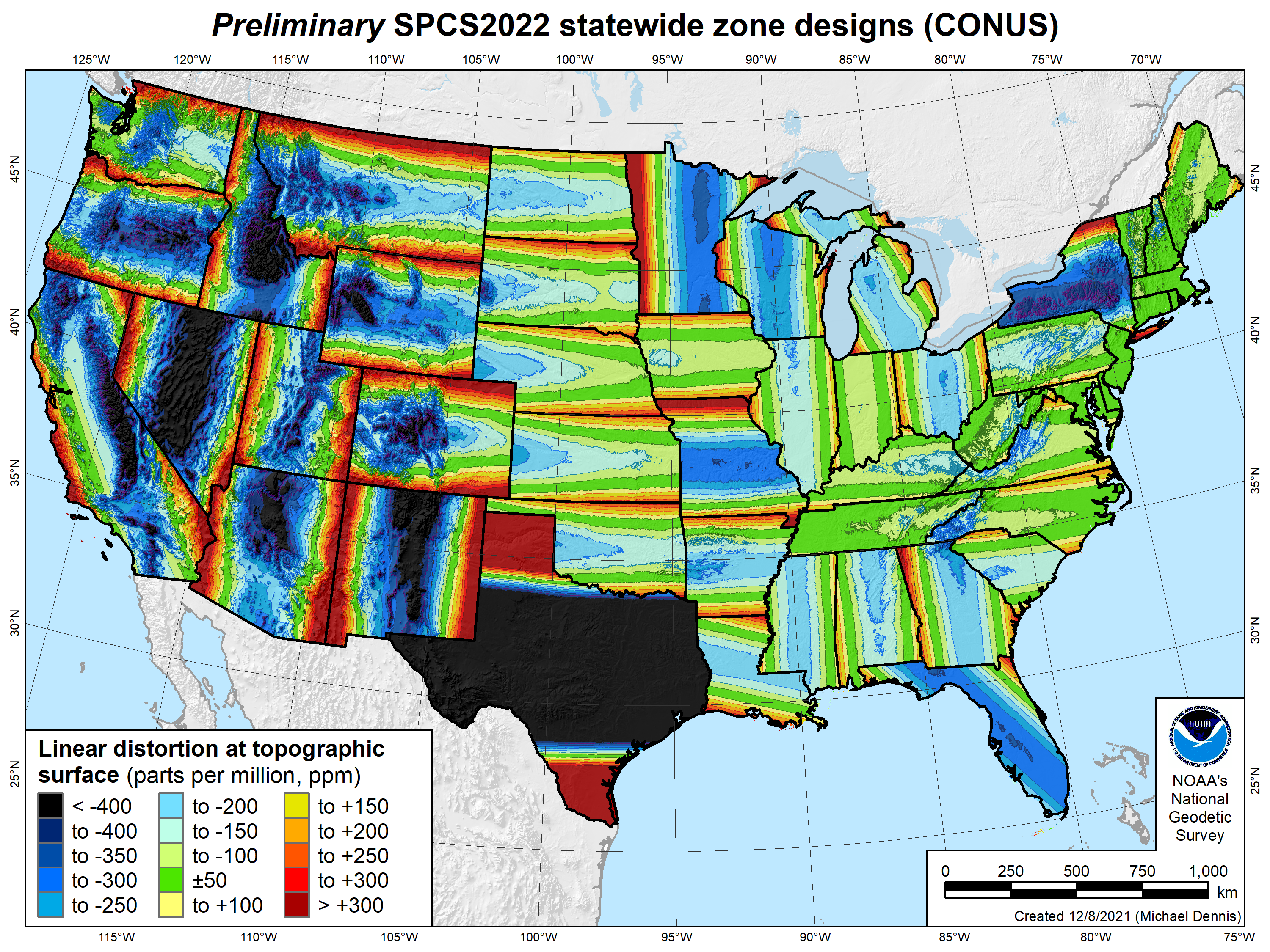 49 zones (CONUS)
Percent within distortion (ppm):
35
SPCS2022 linear distortion (prelim)
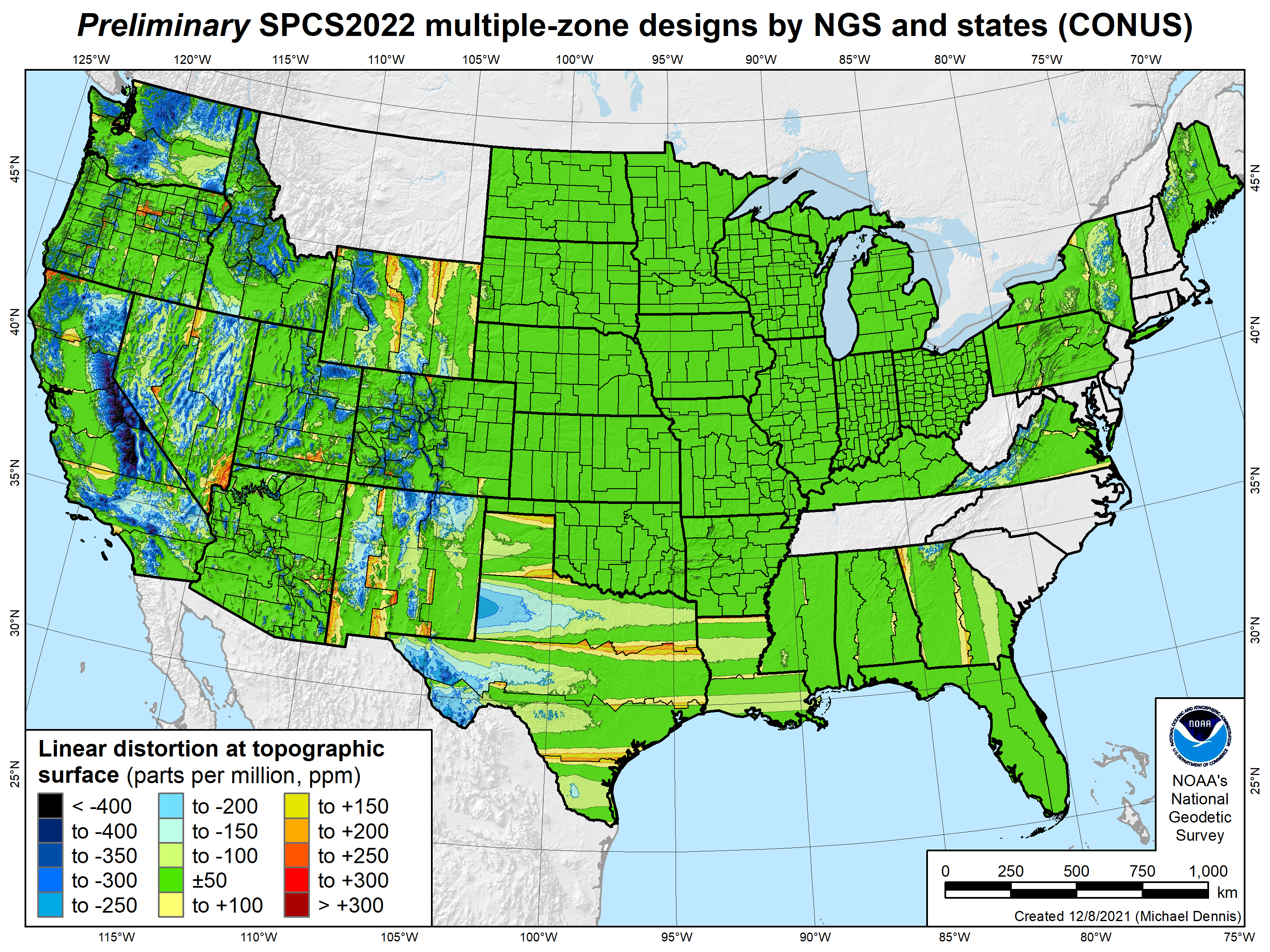 646 zones (35 states)
Percent within distortion (ppm):
36
SPCS2022 linear distortion (prelim)
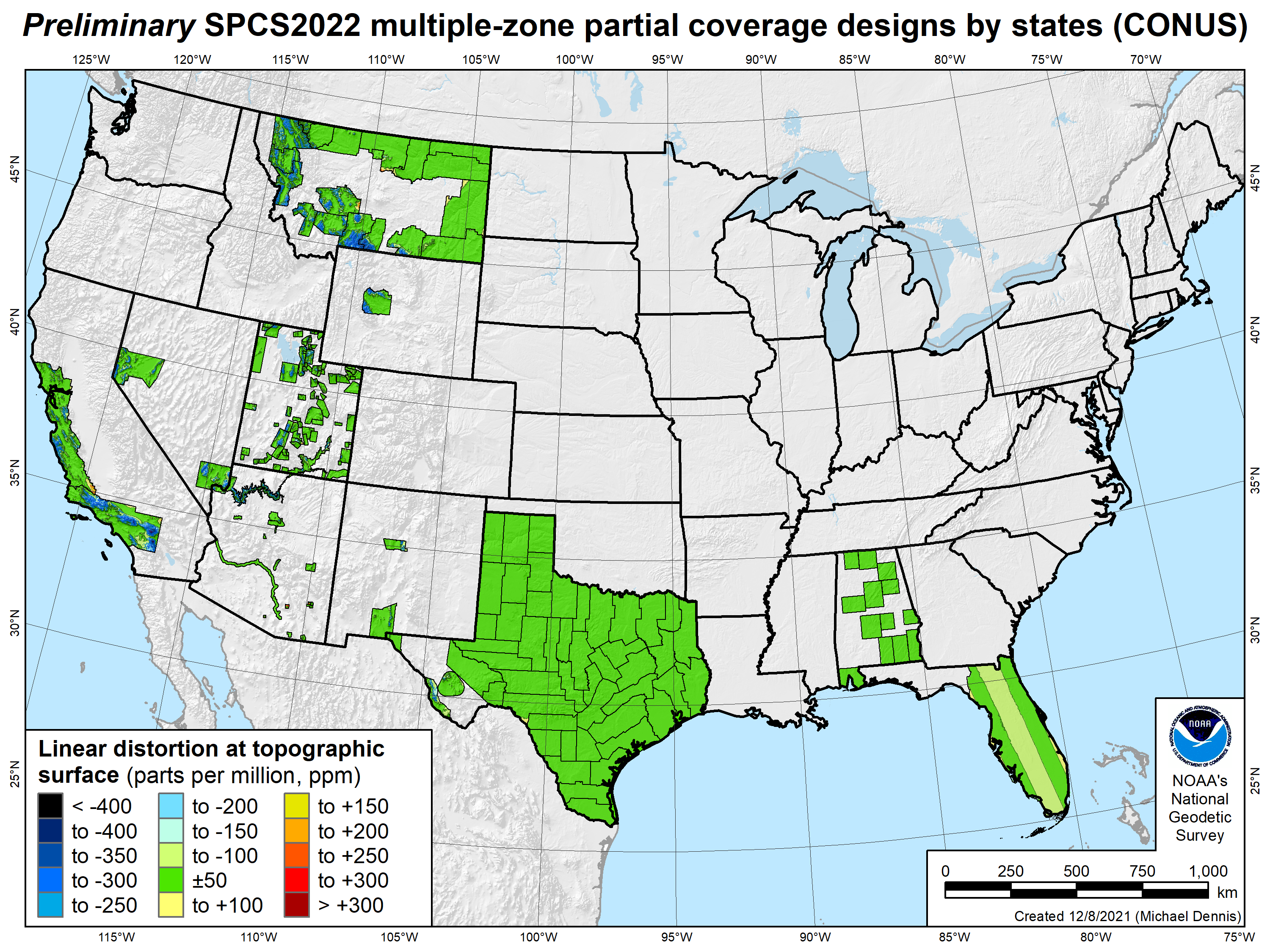 187 zones (10 states)
Percent within distortion (ppm):
37
SPCS2022 linear distortion (prelim)
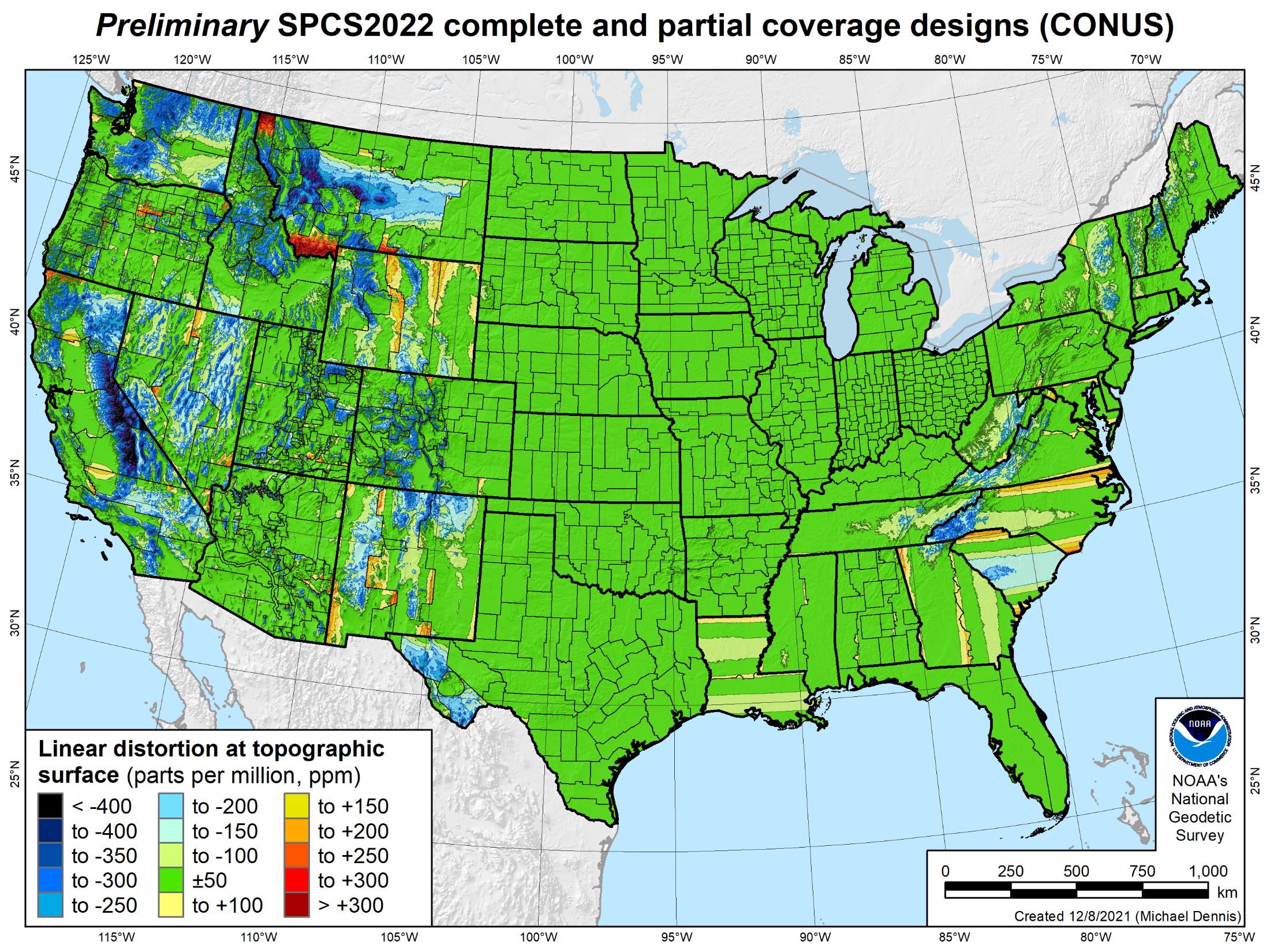 846 zones (CONUS)
Percent within distortion (ppm):
38
Existing SPCS 83 linear distortion
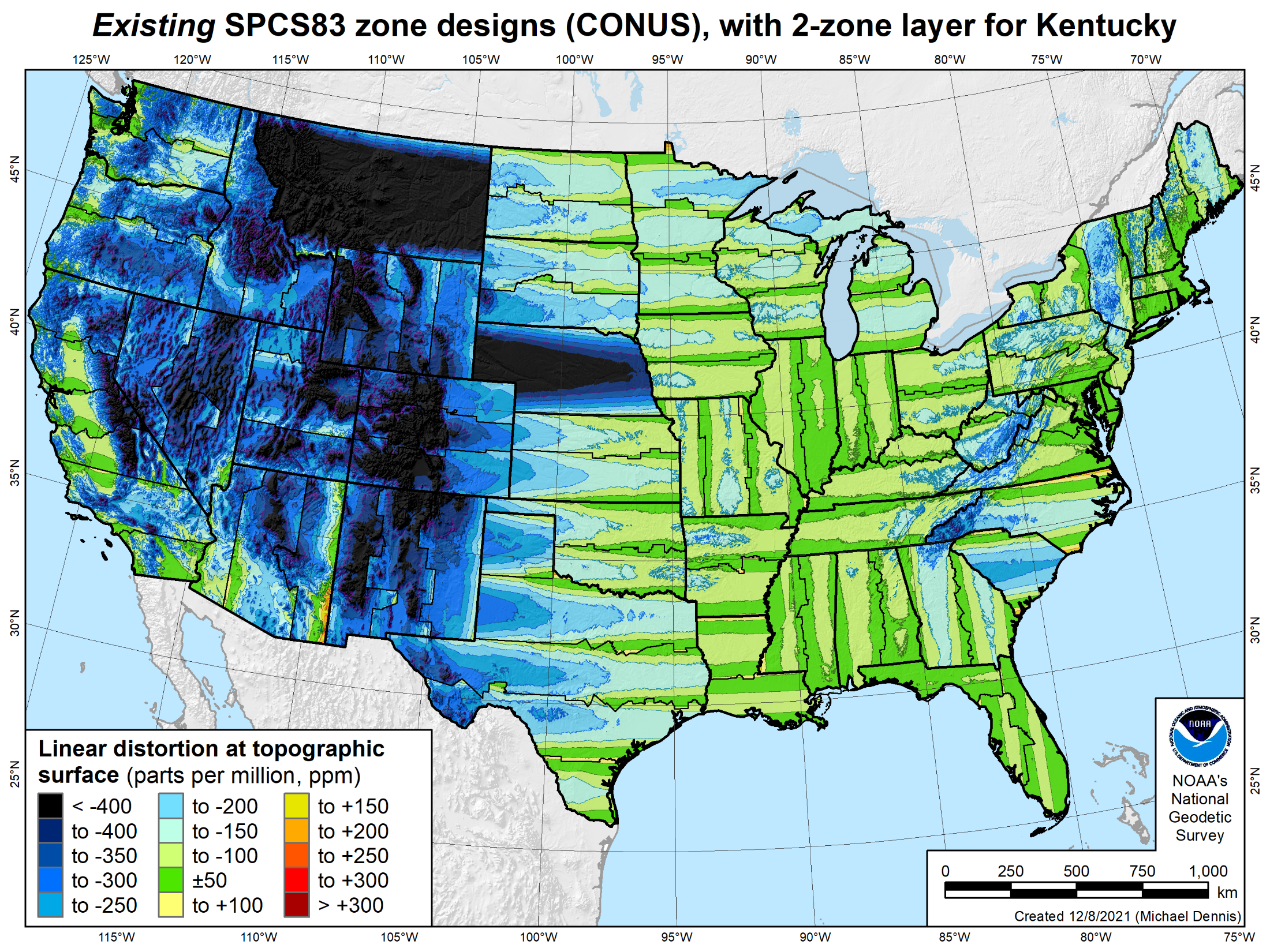 106 zones (CONUS)
Percent within distortion (ppm):
39
What to expect for SPCS2022
Coordinates will change by at least 10,000 m (~6 miles)
Less difference between “grid” and “ground”
More than one zone “layer” in most states
Zones will be similar to SPCS 83 in some states
Zones will be very different in most states
Every state will have a statewide zone layer
Rollout in 2025
Along with rest of modernized NSRS
Earlier usage with NAD 83 in some states
Questions?
40